Coalgebraic components  in a many-sorted microcosm
Ichiro Hasuo
Kyoto, JP
Chris Heunen
Nijmegen, NL ( Oxford, UK)
Bart Jacobs
Nijmegen, NL
Ana Sokolova
Salzburg, AT
TexPoint fonts used in EMF. 
Read the TexPoint manual before you delete this box.: AAA
Hughes’ arrow, Freyd category, … from functional programming
Outline
Universal coalgebra in CS
SOS by bialgebras
compositionality
results
The Microcosm Principle 
[Baez-Dolan][Hasuo-Jacobs-Sokolova, FoSSaCS’08]

what’s new: many-sorted, pseudo algebra
Behavioral view on component calculi
Part  1
Component calculus
component
state-based machine
with I/O interfaces

component calculus
algebraic structure on components


compose components to build a bigger system
I
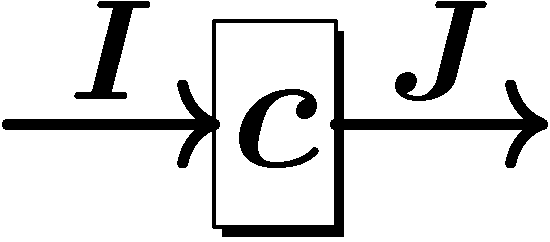 c
J
sequential composition
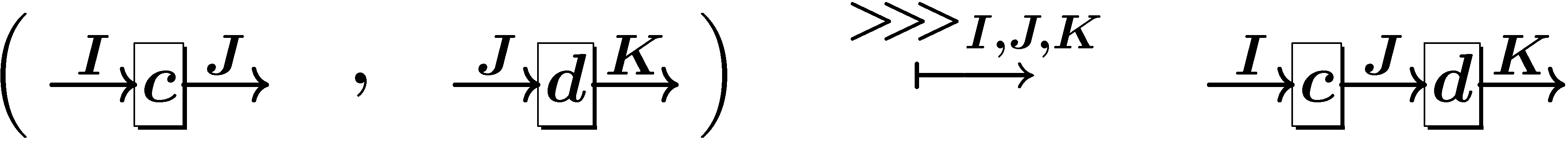 Component calculus: background
Modular design
Against fast-growing complexity of systems
Brings order to otherwise messed-up design process

Middle-ware layer
You won’t code everything from scratch, but
buy software components from other vendors,
which you compose
Components as coalgebras [Barbosa, PhD thesis]
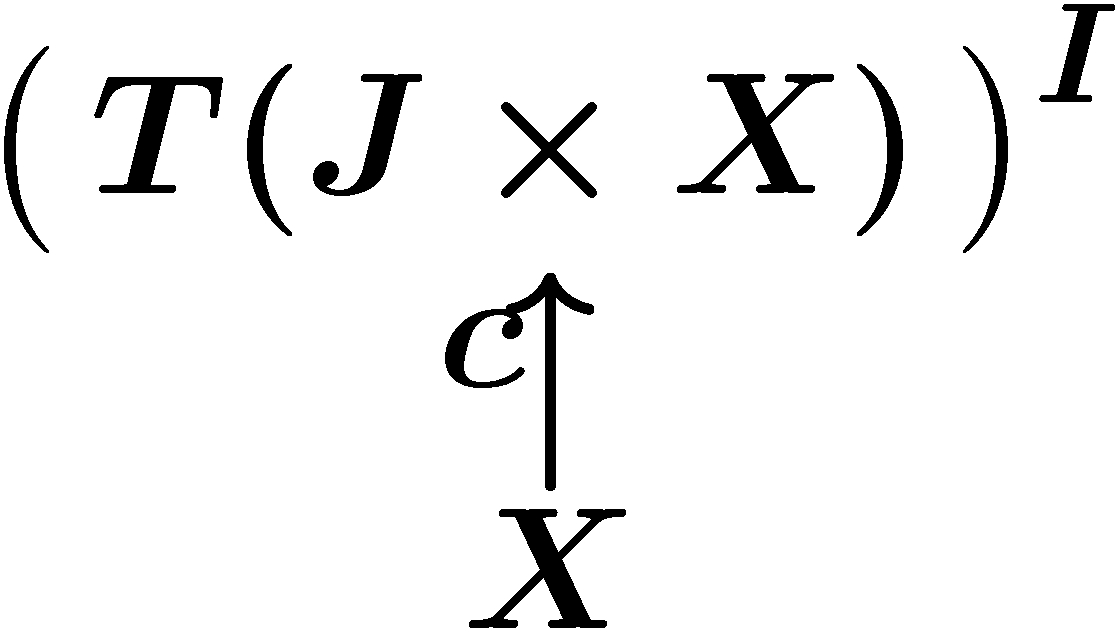 I
as
in Sets
c
J
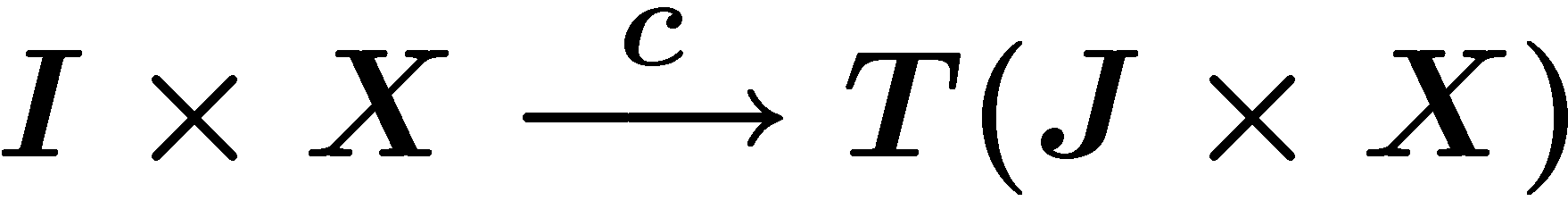 T  :  a monad for effect (cf. func. programming)
Component calculus = algebra on CoalgF
binary operation
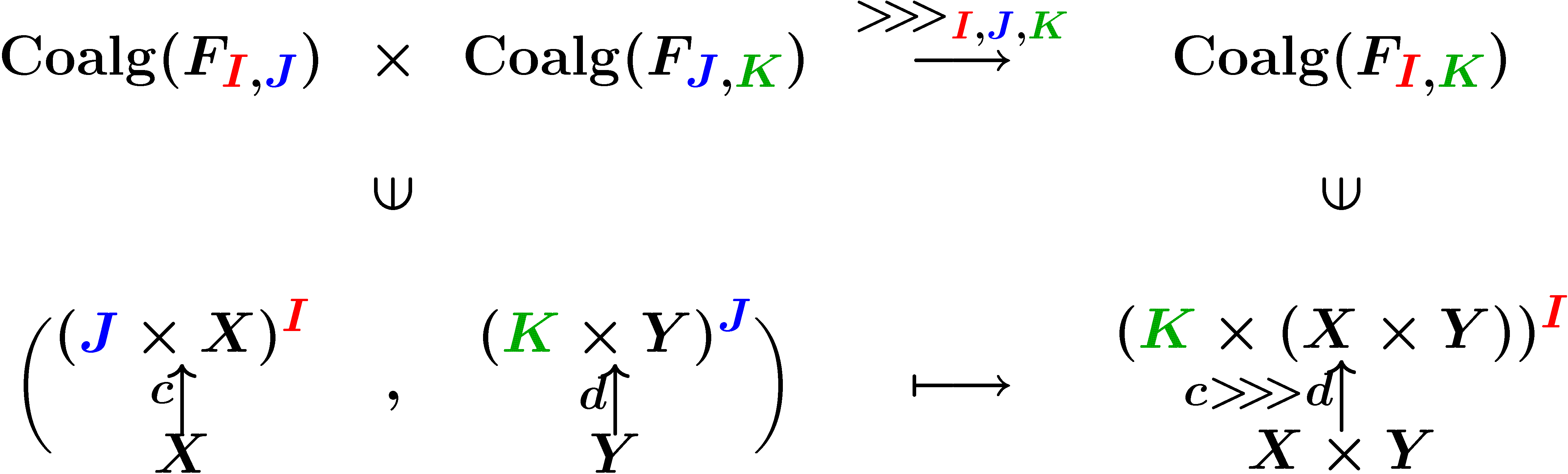 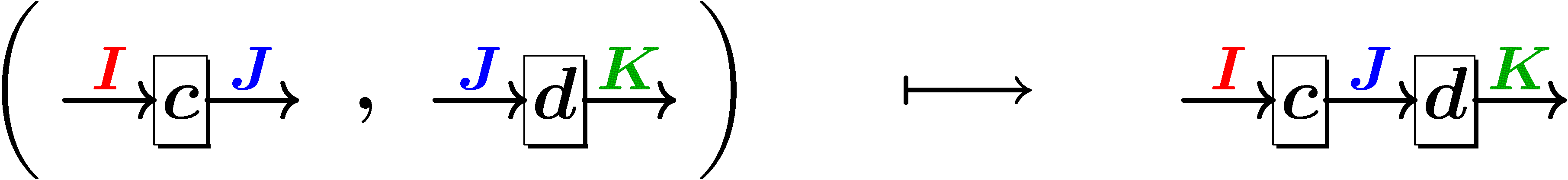 no effect, for simplicity
 signature:  
  Mealy machines
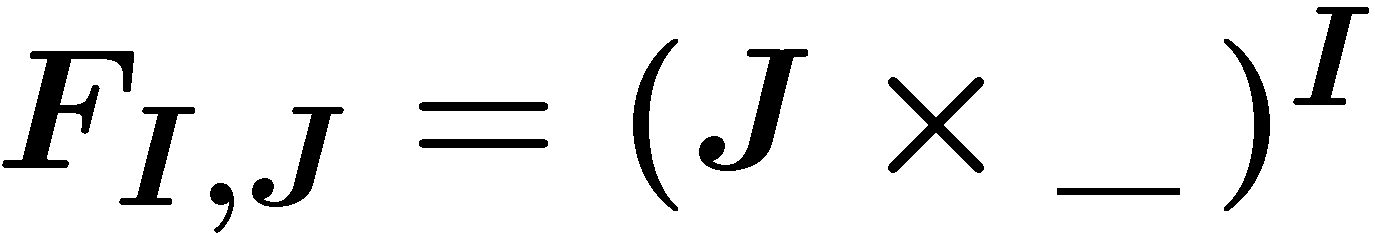 Behavioral view
Summary
component as coalgebra

component calculus as
	algebra on CoalgF



Behavior of components?
compositionality of calculus
coalgebraic view
I
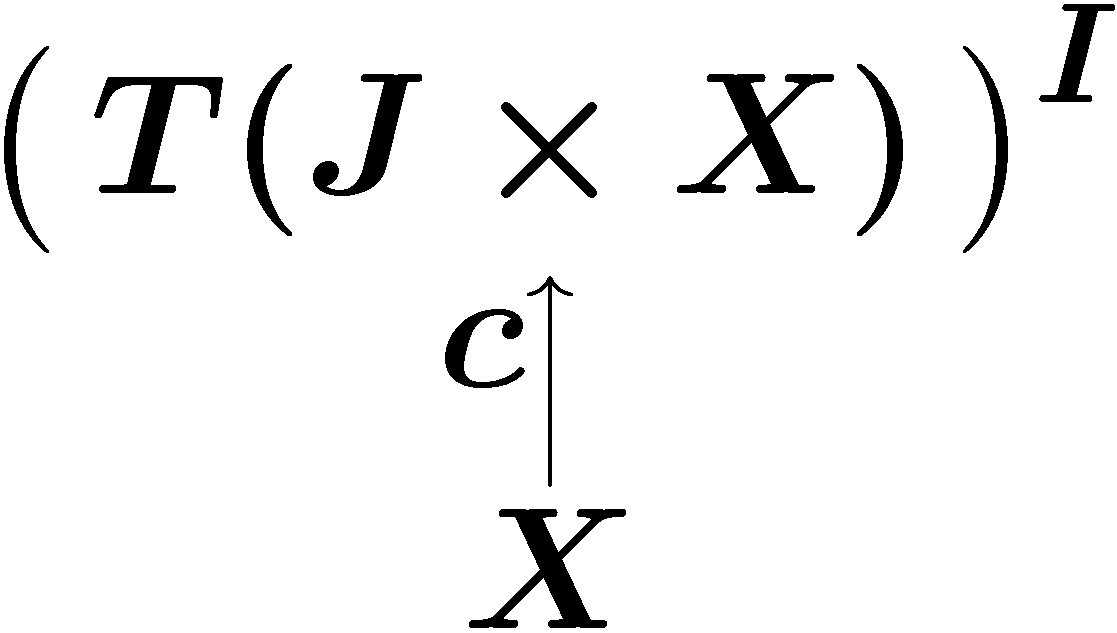 as
c
J
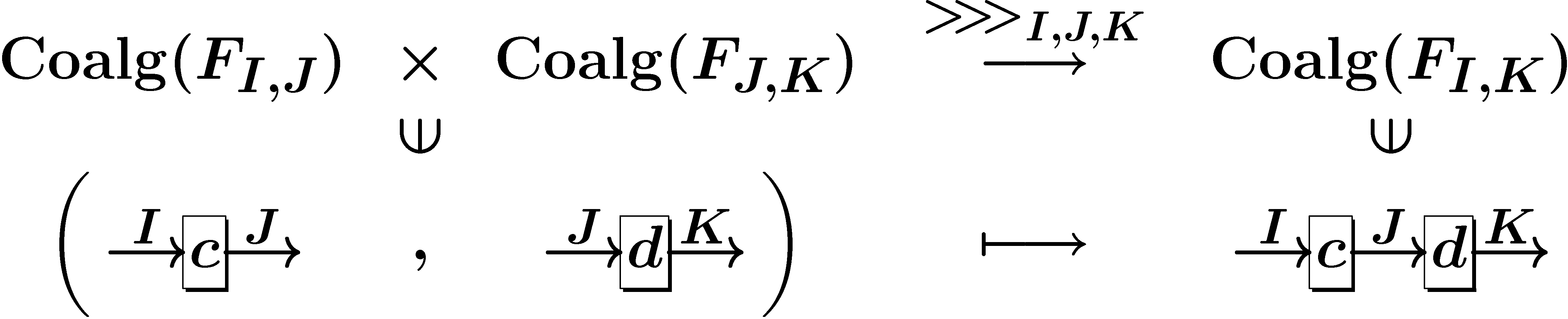 Behavior by coinduction
I
c
J
n
n
…
…
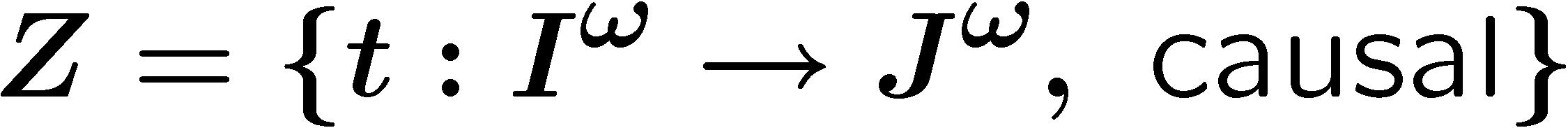 That is,
depends only on
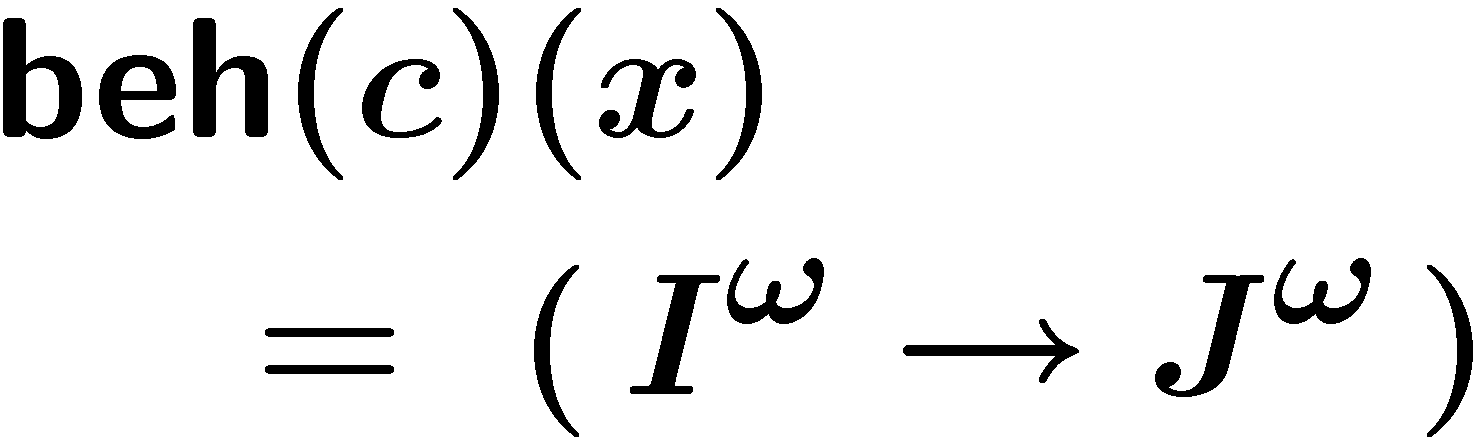 (output)
internal state x
(input)
Another “sequential composition”
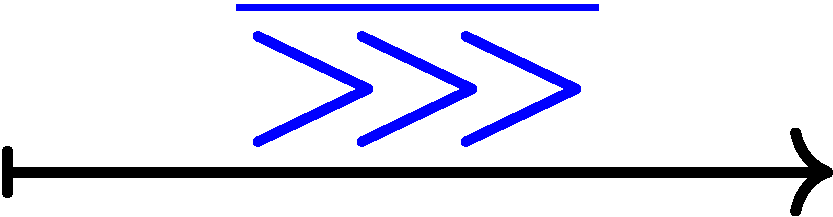 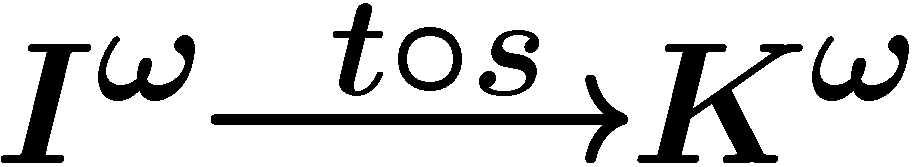 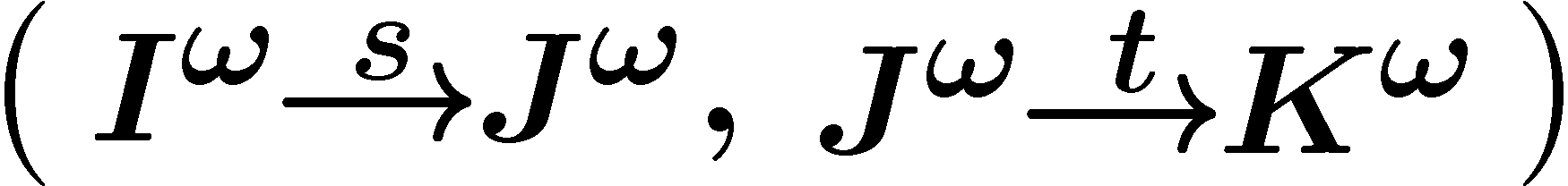 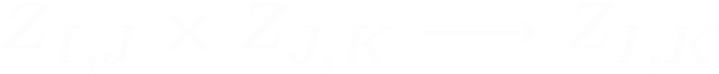 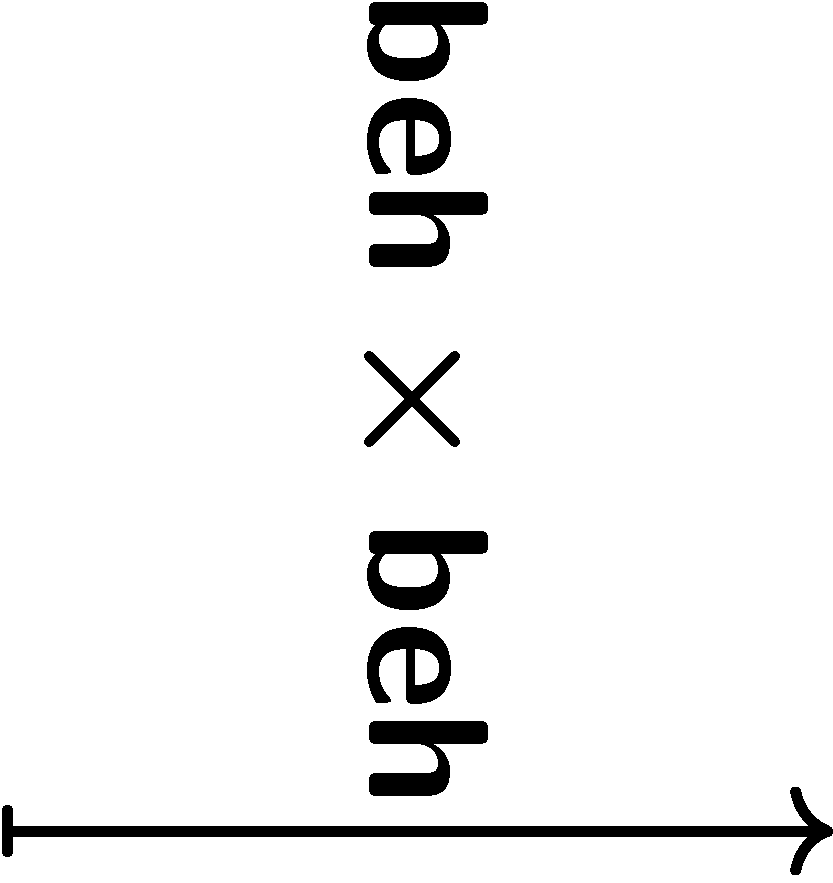 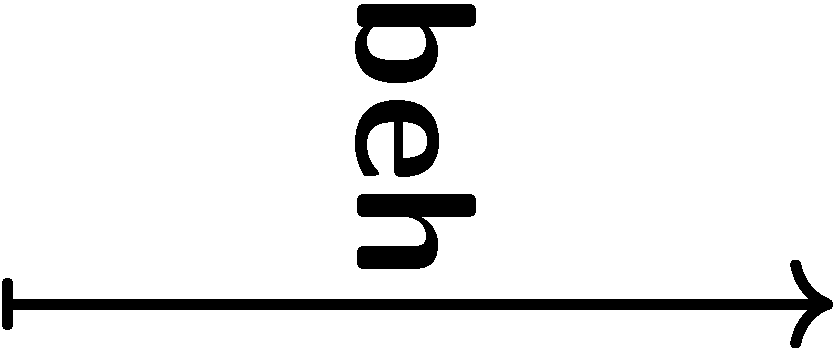 =?
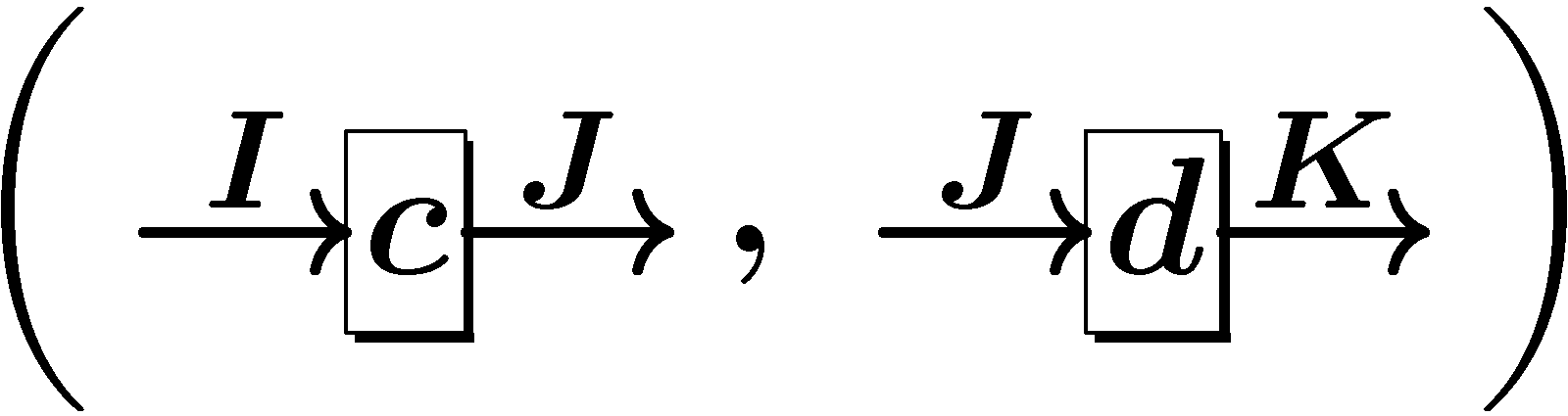 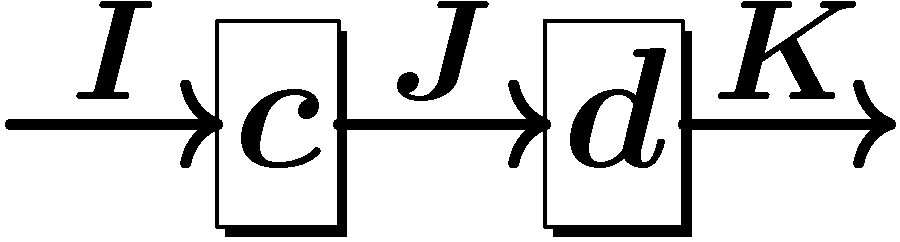 y
x
x
y
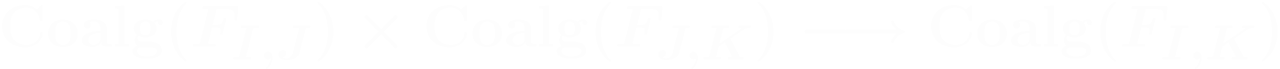 Two “sequential composition” operators
 Are they “compatible”?  compositionality
One arises from the other
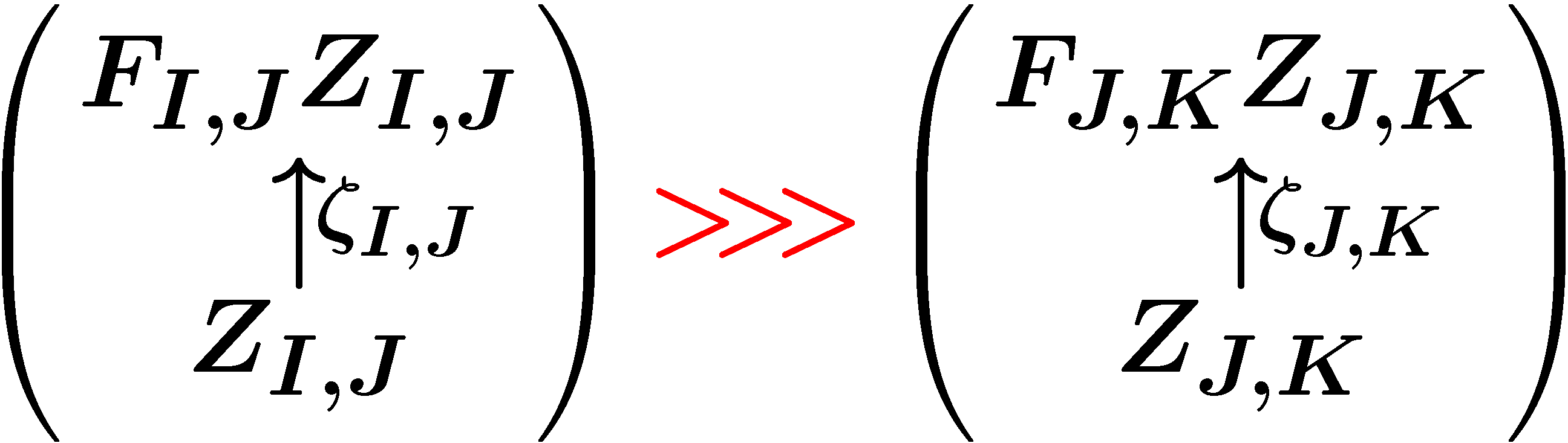 by coinduction definition principle
Compositionality
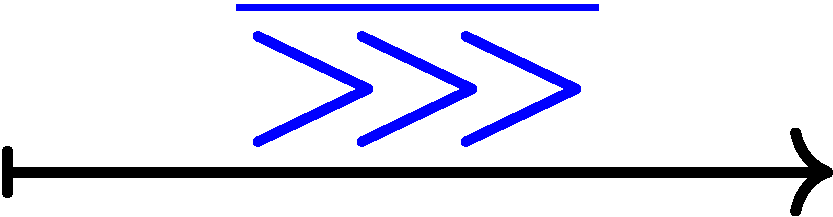 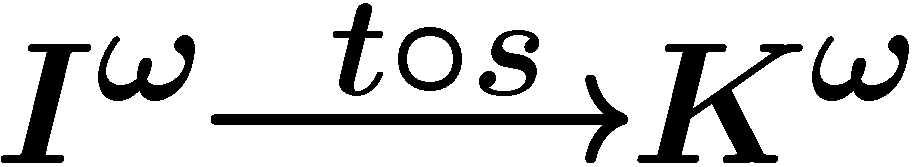 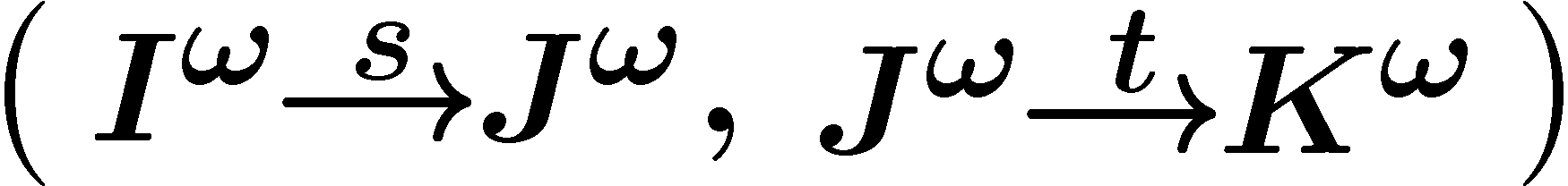 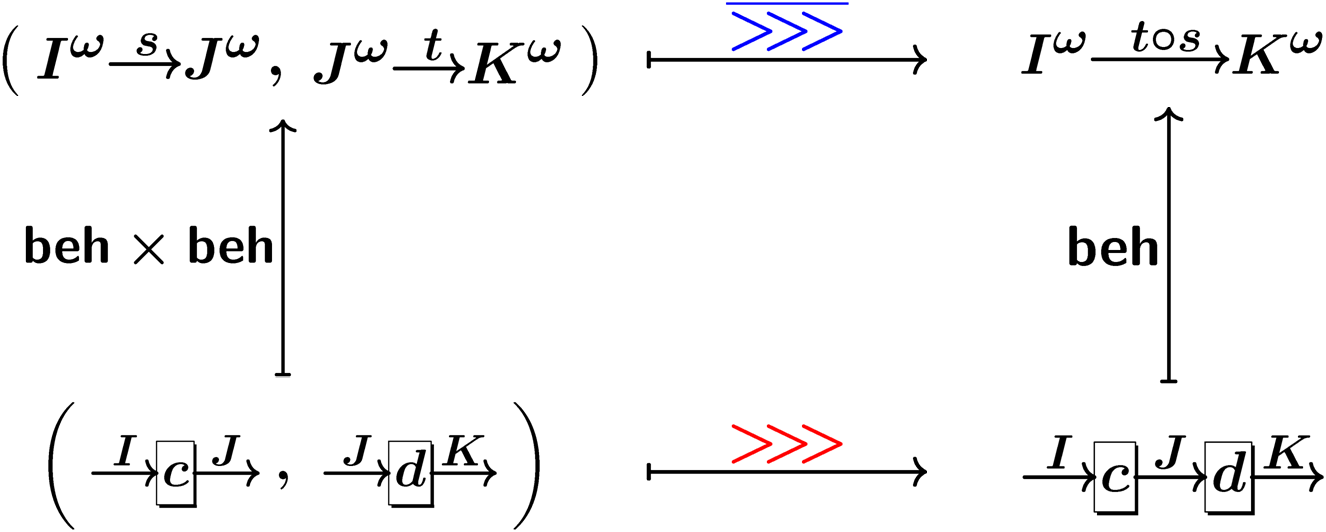 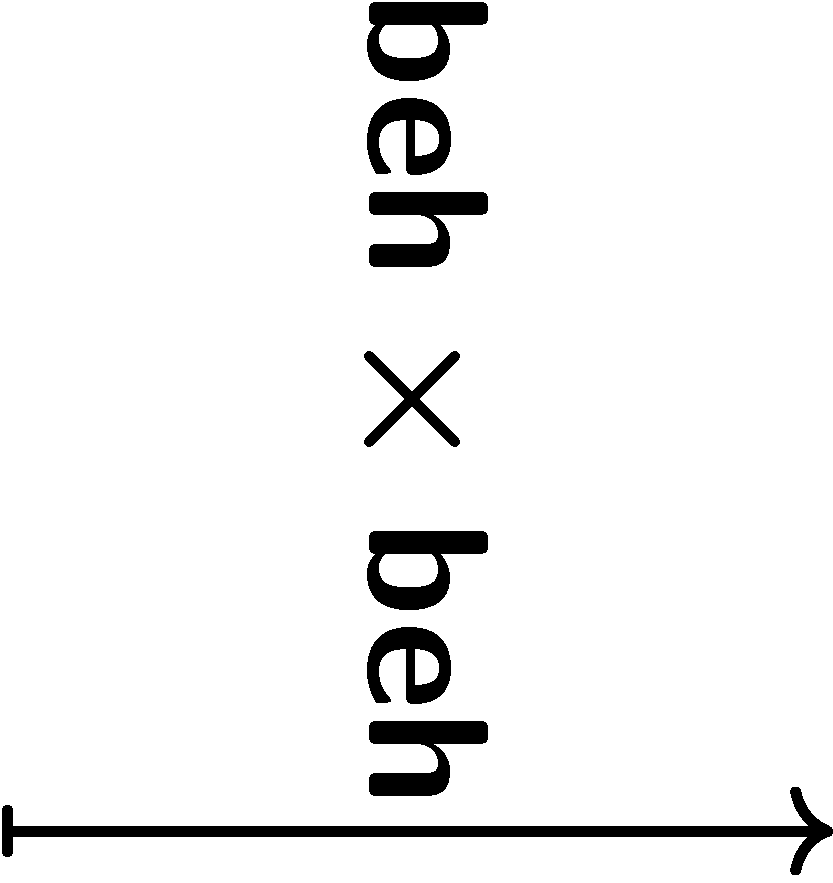 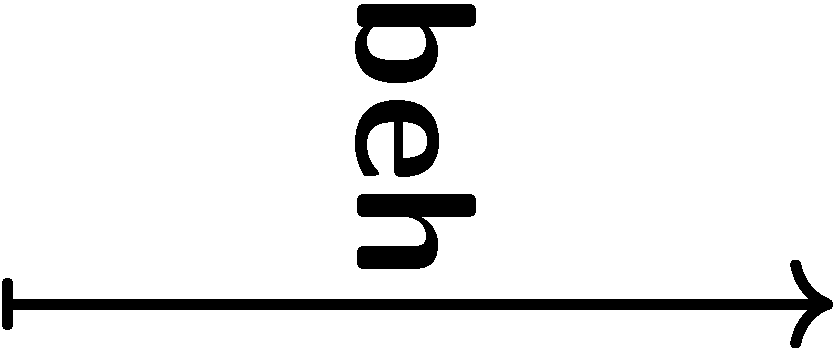 =
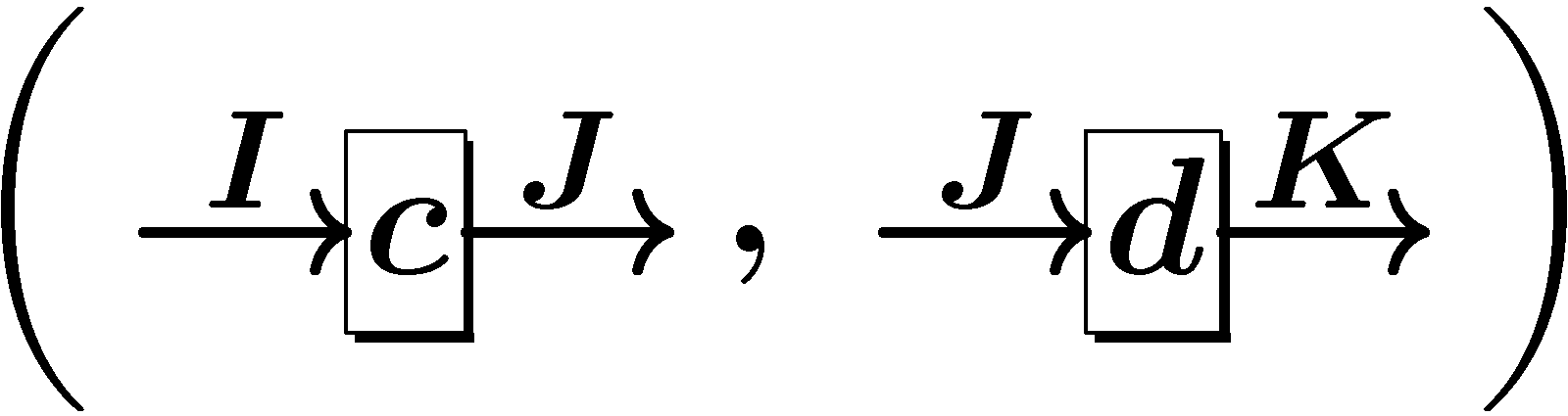 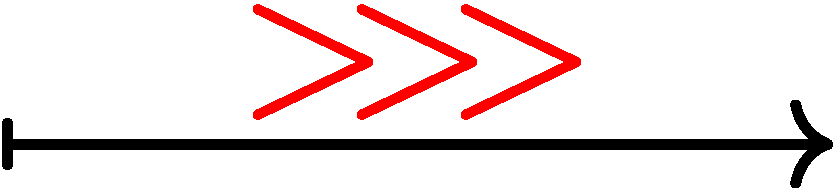 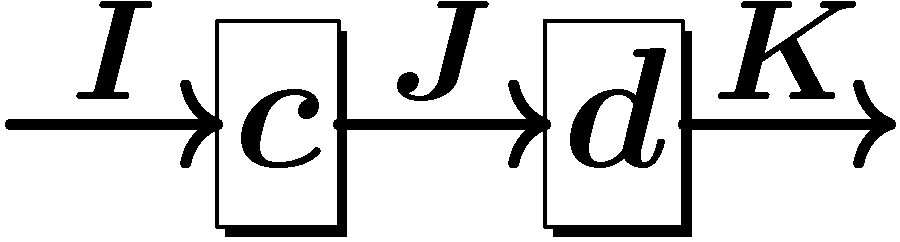 i.e.


by coinduction proof principle
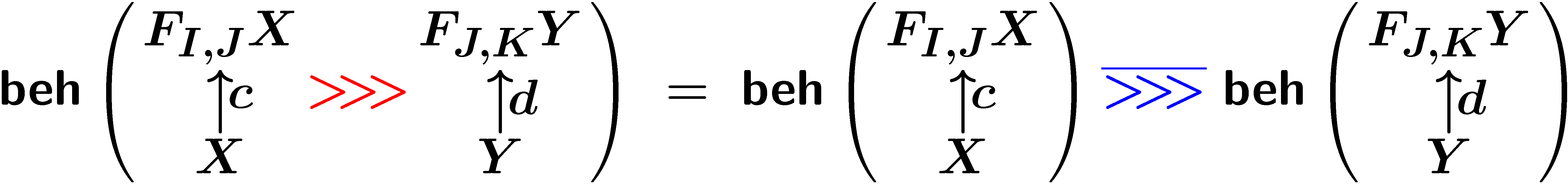 Nested algebraic structure: the microcosm principle
with
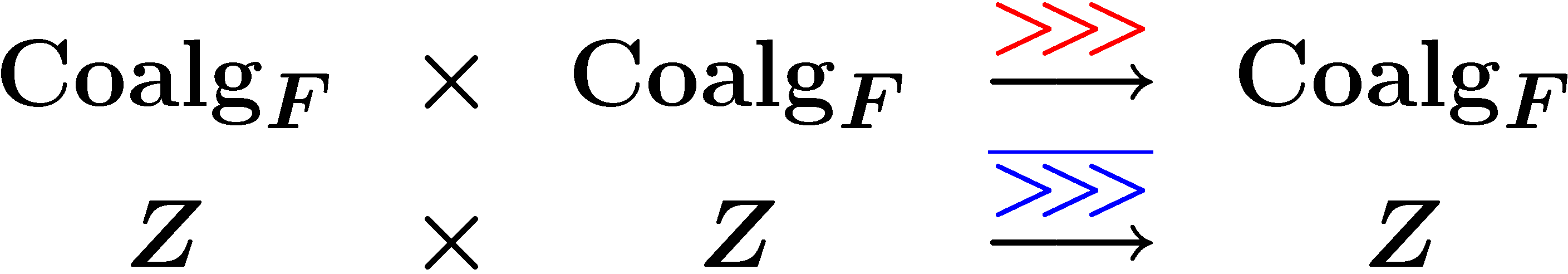 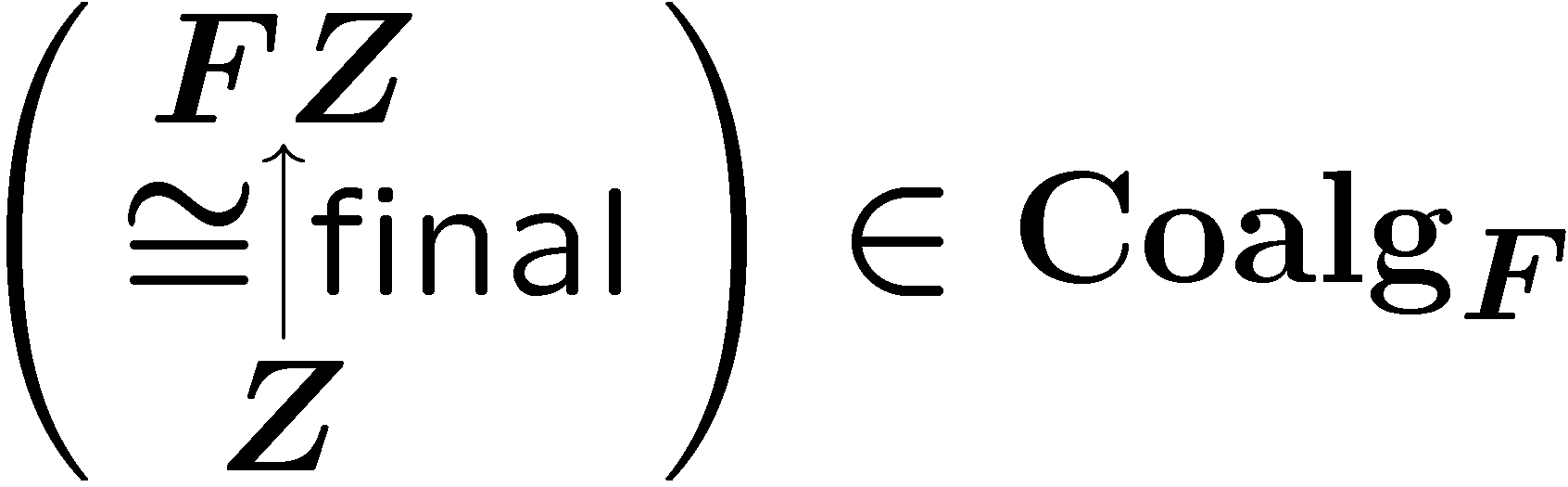 inner interpretation
X 2 C
outer interpretation
algebraic theory
operations   
	binary  
 equations
	e.g. assoc. of
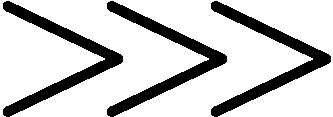 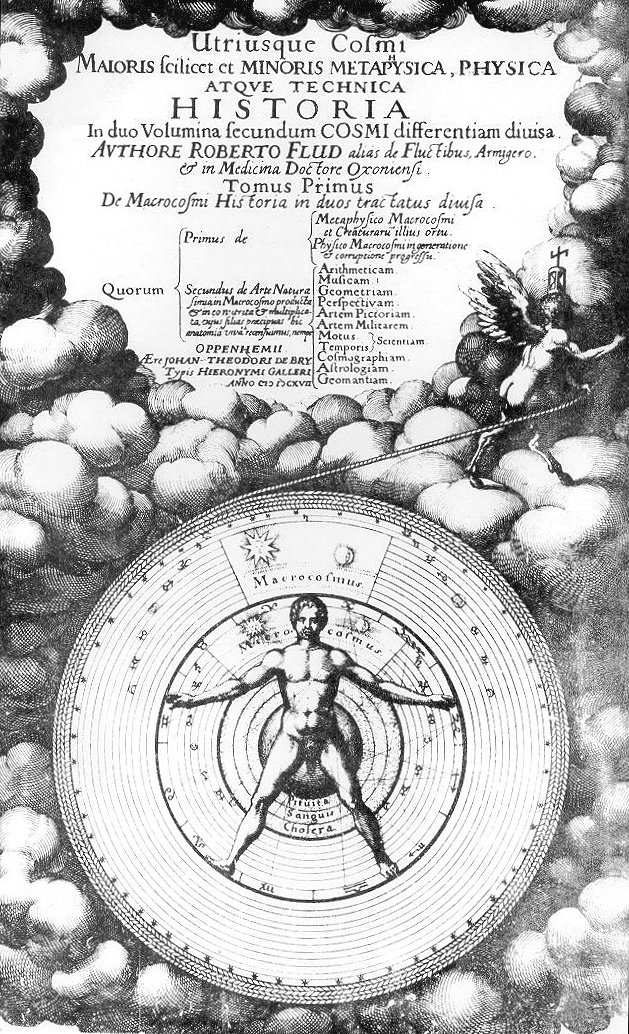 Microcosm in macrocosm
We name this principle the microcosm principle, after the theory, common in pre-modern correlative cosmologies, that every feature of the microcosm (e.g. the human soul) corresponds to some feature of the macrocosm. 

John Baez & James Dolan
Higher-Dimensional Algebra III: 
n-Categories and the Algebra of Opetopes
Adv. Math. 1998
The microcosm principle: a retrospective
Main result: compositionality
We study three component calculi: PLTh, ArrTh, MArrTh. For each of them:

We introduce algebraic structure on CoalgF
such as 

from which algebraic structure on Z canonically arises
such as 
by coinduction (def. principle)

relating the two, we have the compositionality property
by coinduction (proof principle)
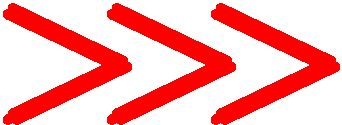 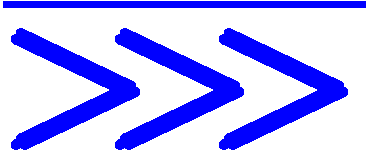 The microcosm
principle
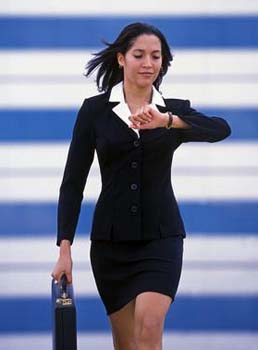 Part  2
The microcosm principle
outer
model
inner model
inner interpretation
X 2 C
outer interpretation
algebraic theory
operations   
	binary  
 equations
	e.g. assoc. of
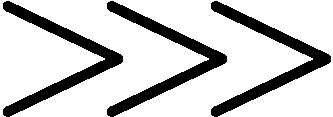 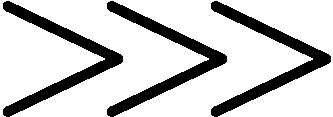 Examples
components and their behaviors
monoid in a monoidal category
Microcosm principle in [MacLane, CWM]
monoid in a monoidal category
You may have seen it
“a monoid is in a monoidal category”
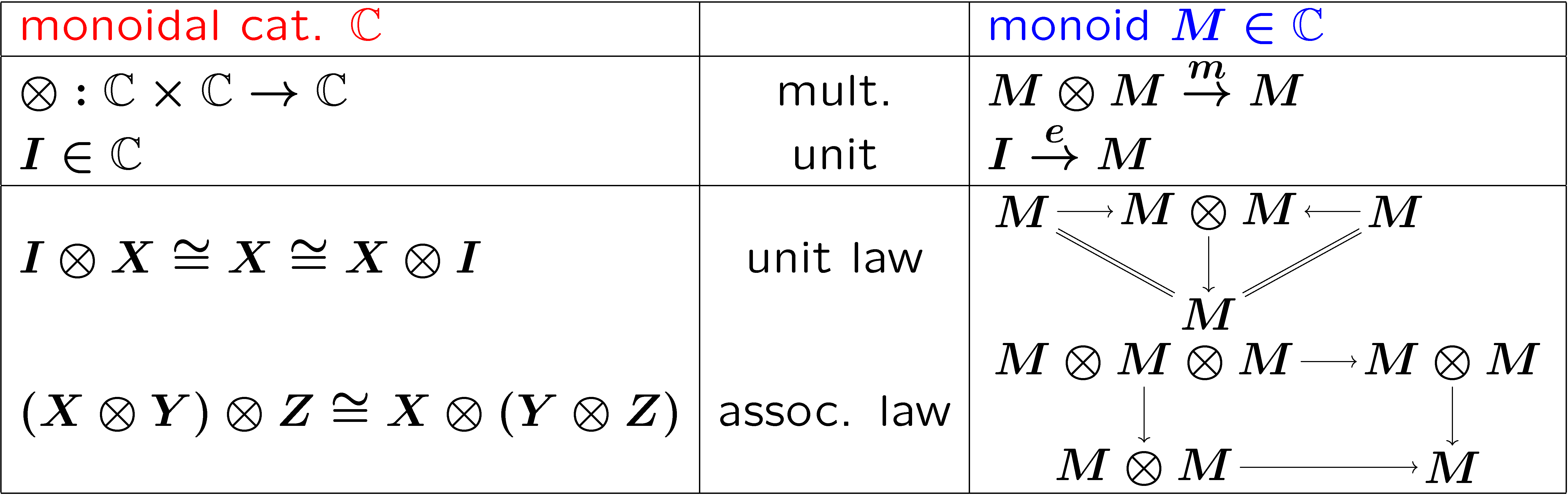 Lawvere theory L
a category representing an algebraic theory
Lawvere theory
m (binary)
e (nullary)
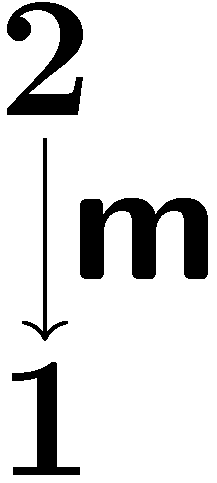 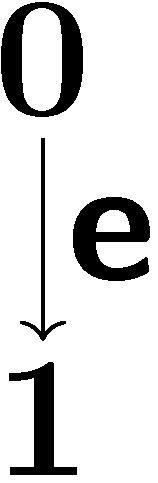 assoc. of m
unit law
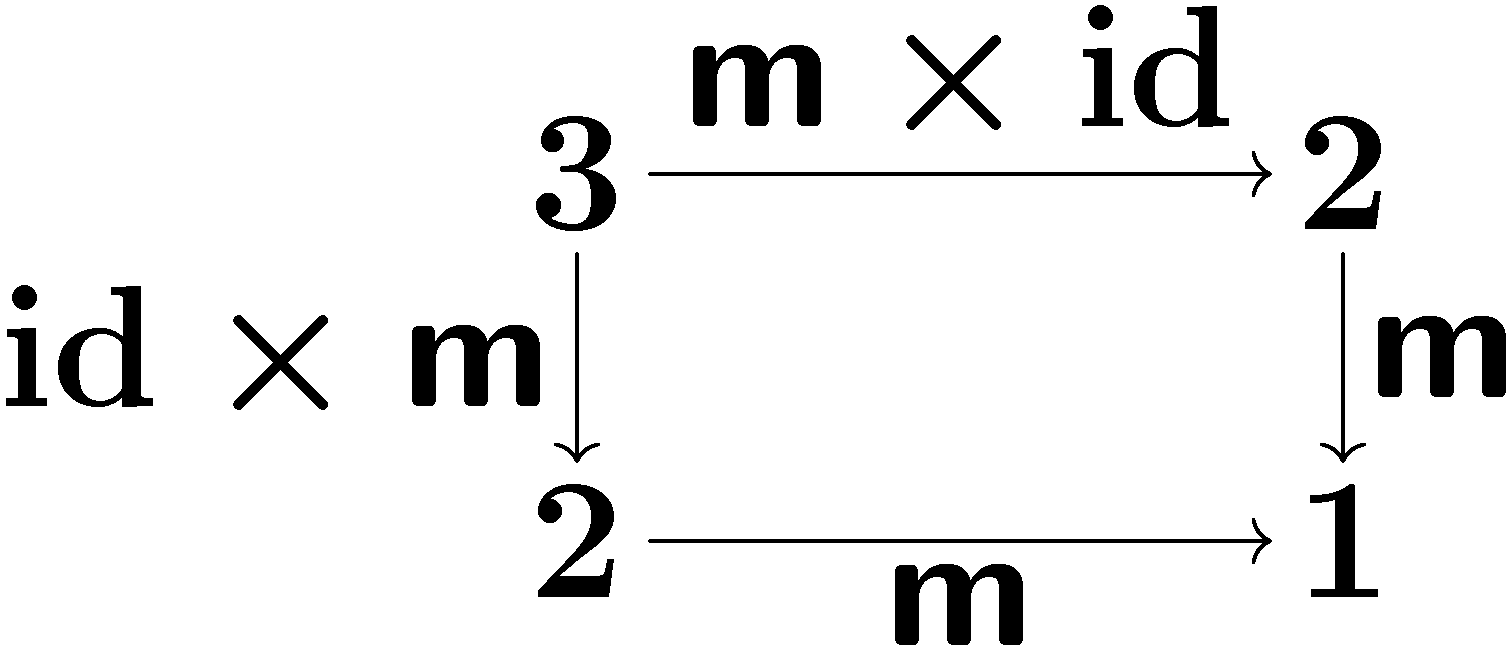 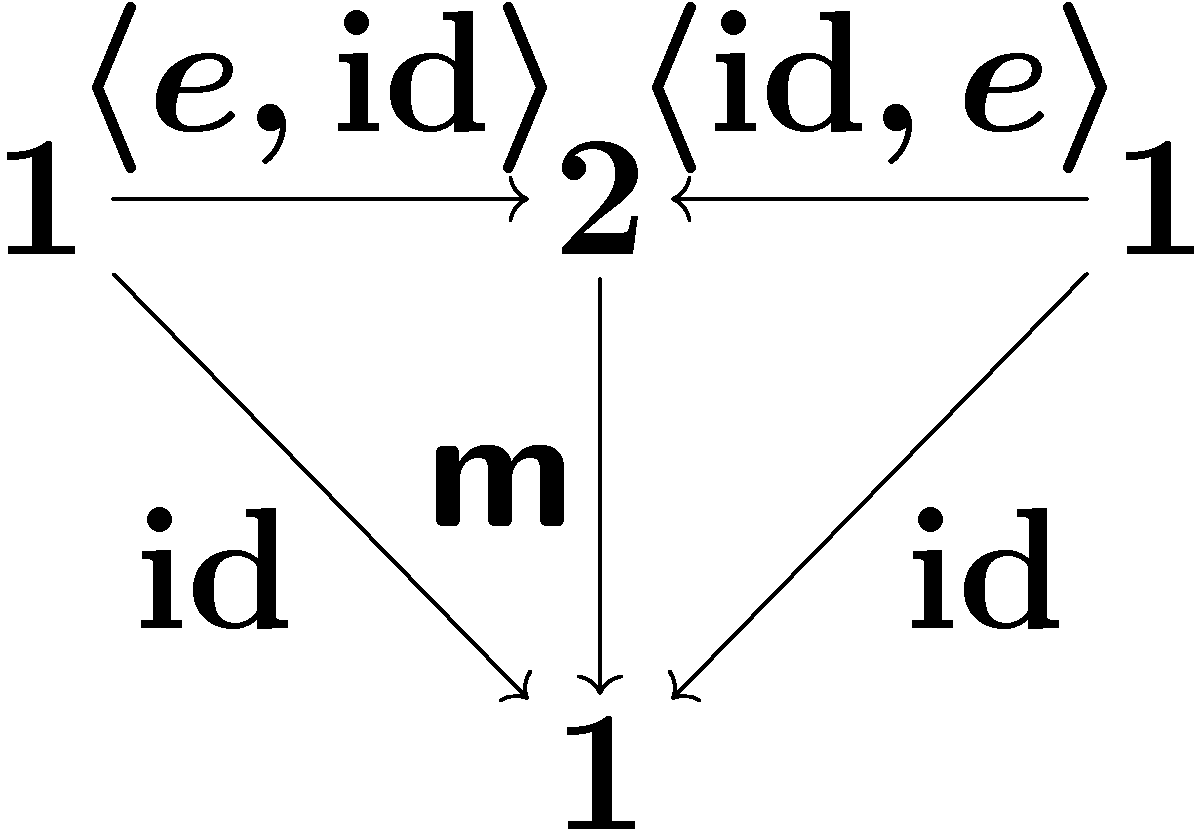 Models for Lawvere theory L
Standard: set-theoretic model
a set with L-structure    L-set
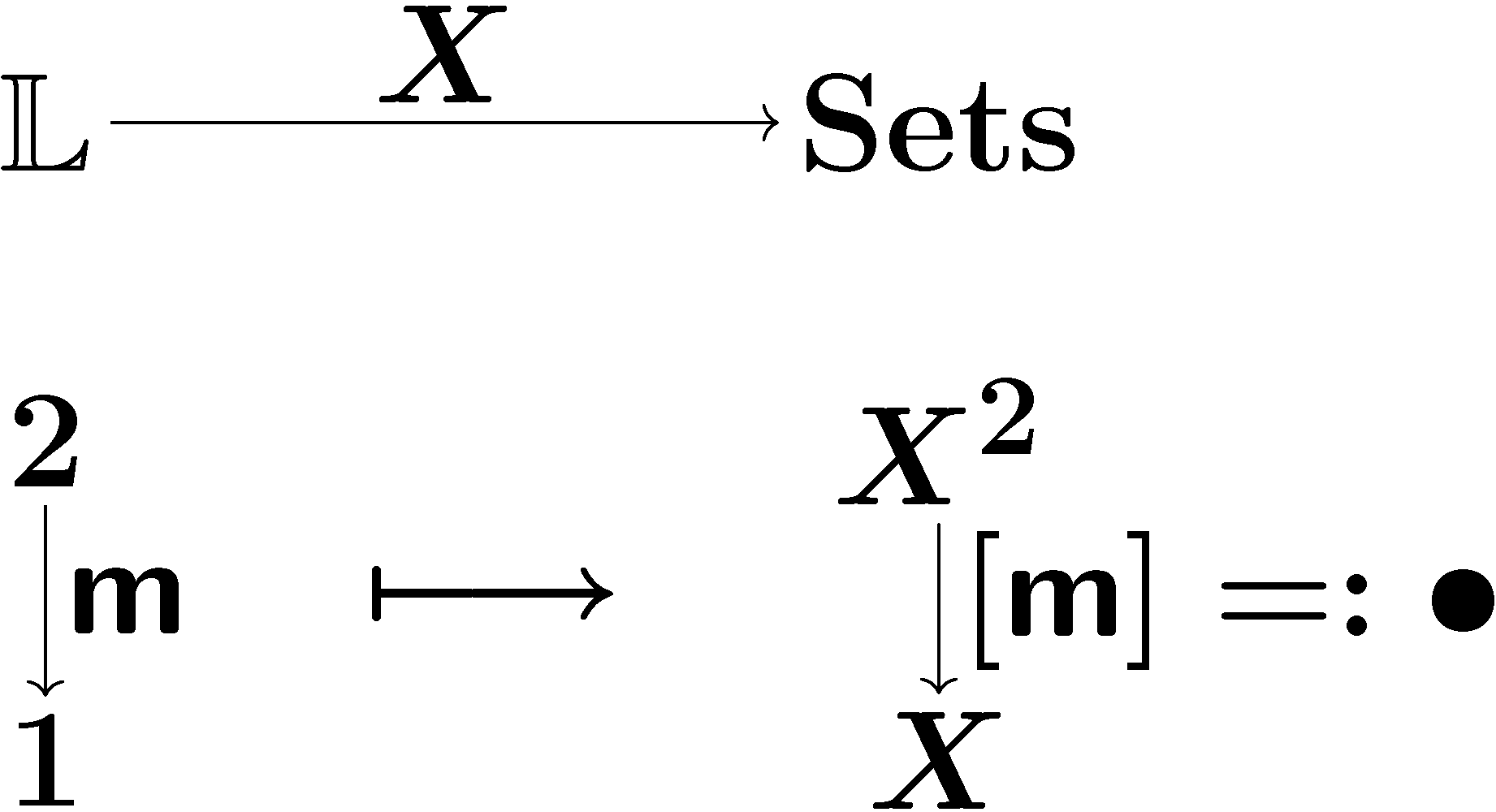 (product-preserving)
binary opr. on X
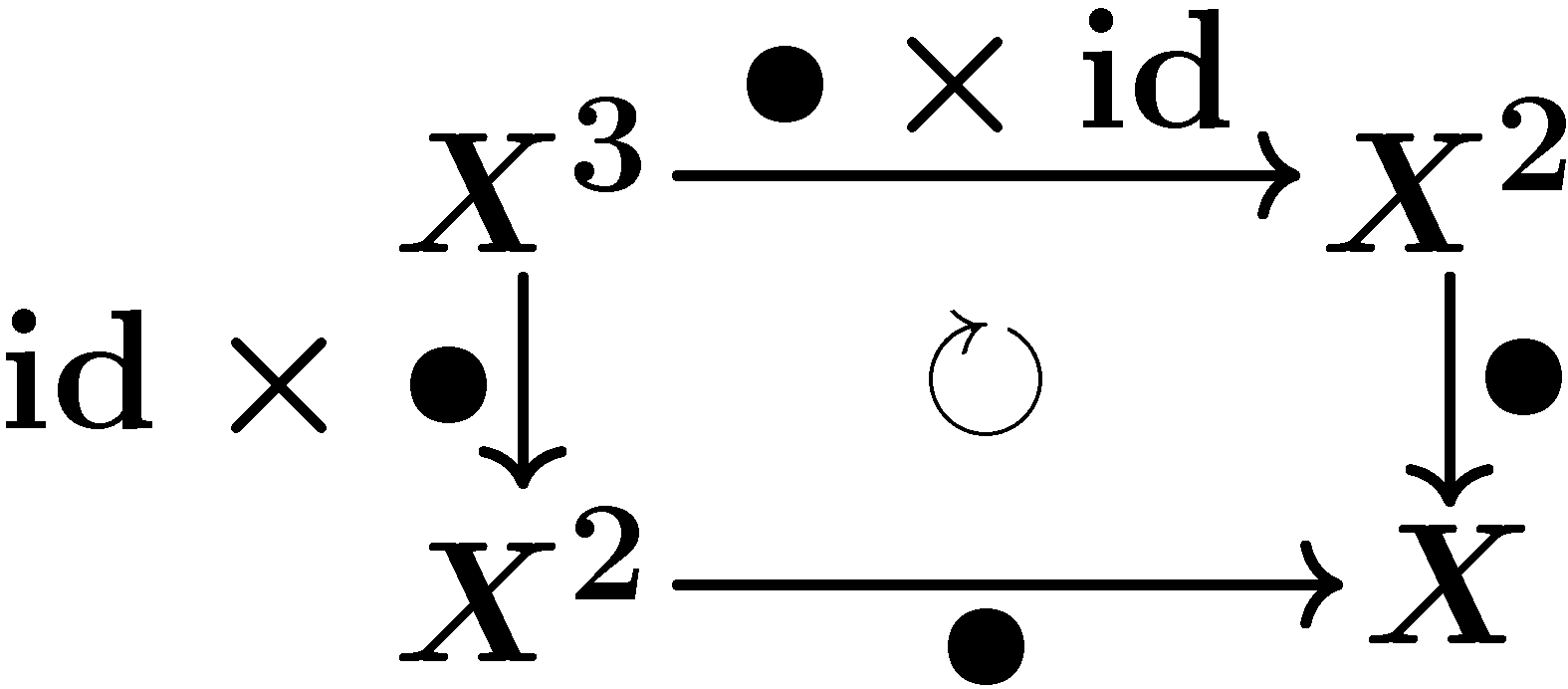 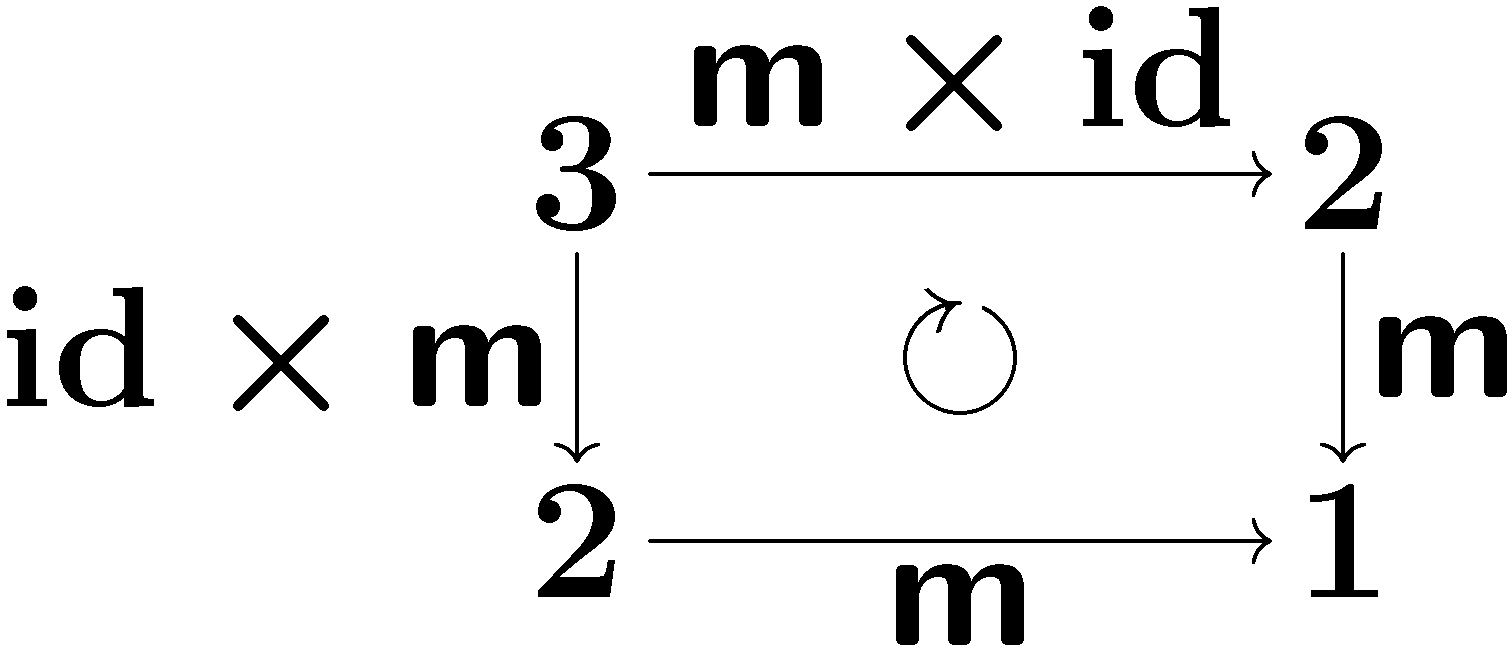 associativity
what about nested models?
X 2 C
Outer model: L-category
outer model
a category with L-structure: L-category
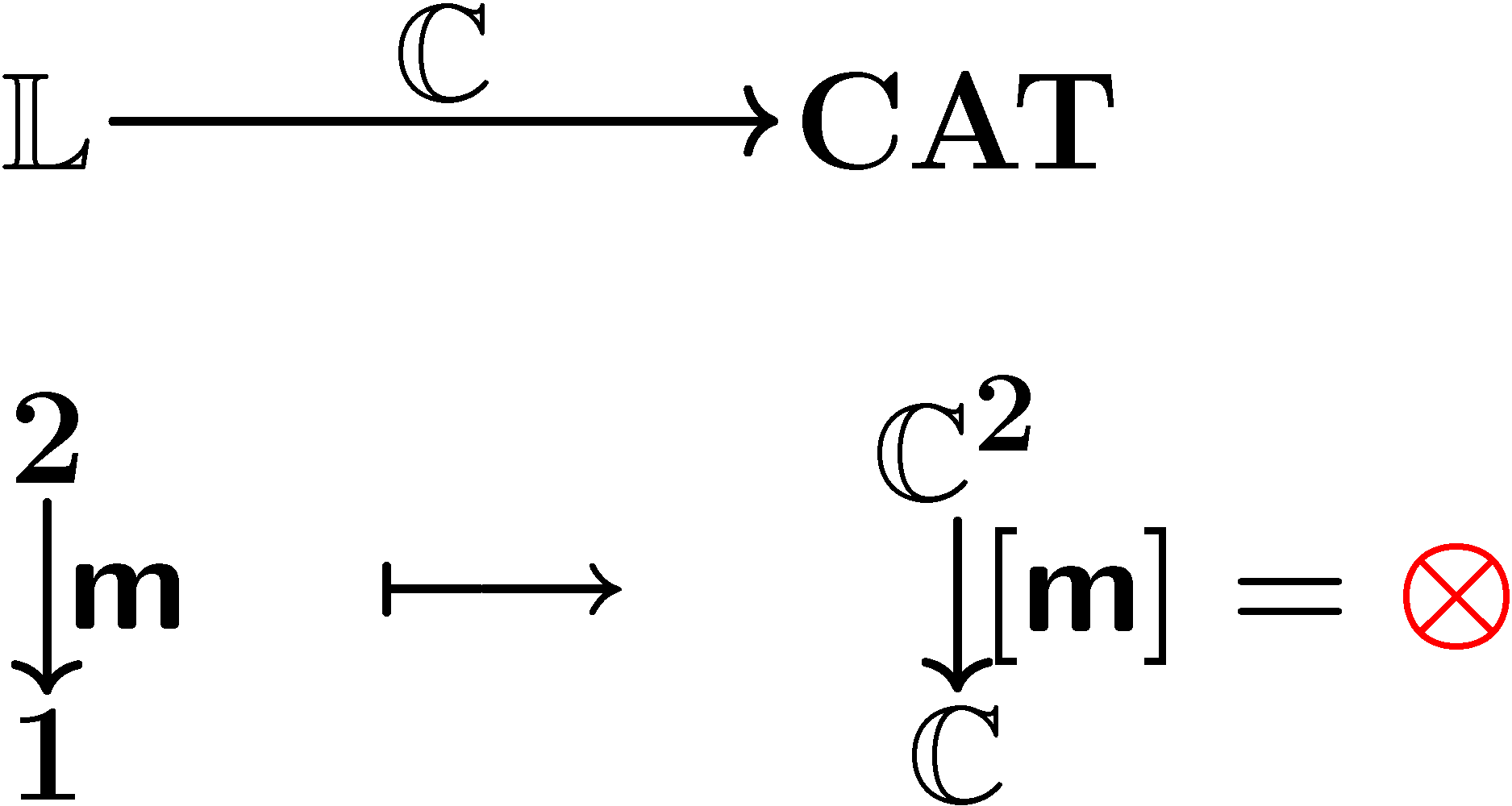 (product-preserving)
NB.  This works only for strict algebraic structure
Inner model: L-object   [cf. Benabou]
Definition
inner alg. str. 
by
 mediating 2-cells
Given an  L-category C,
      an L-object X in it 
is a lax natural transformation
compatible with products.
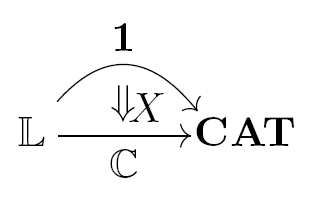 components
lax naturality
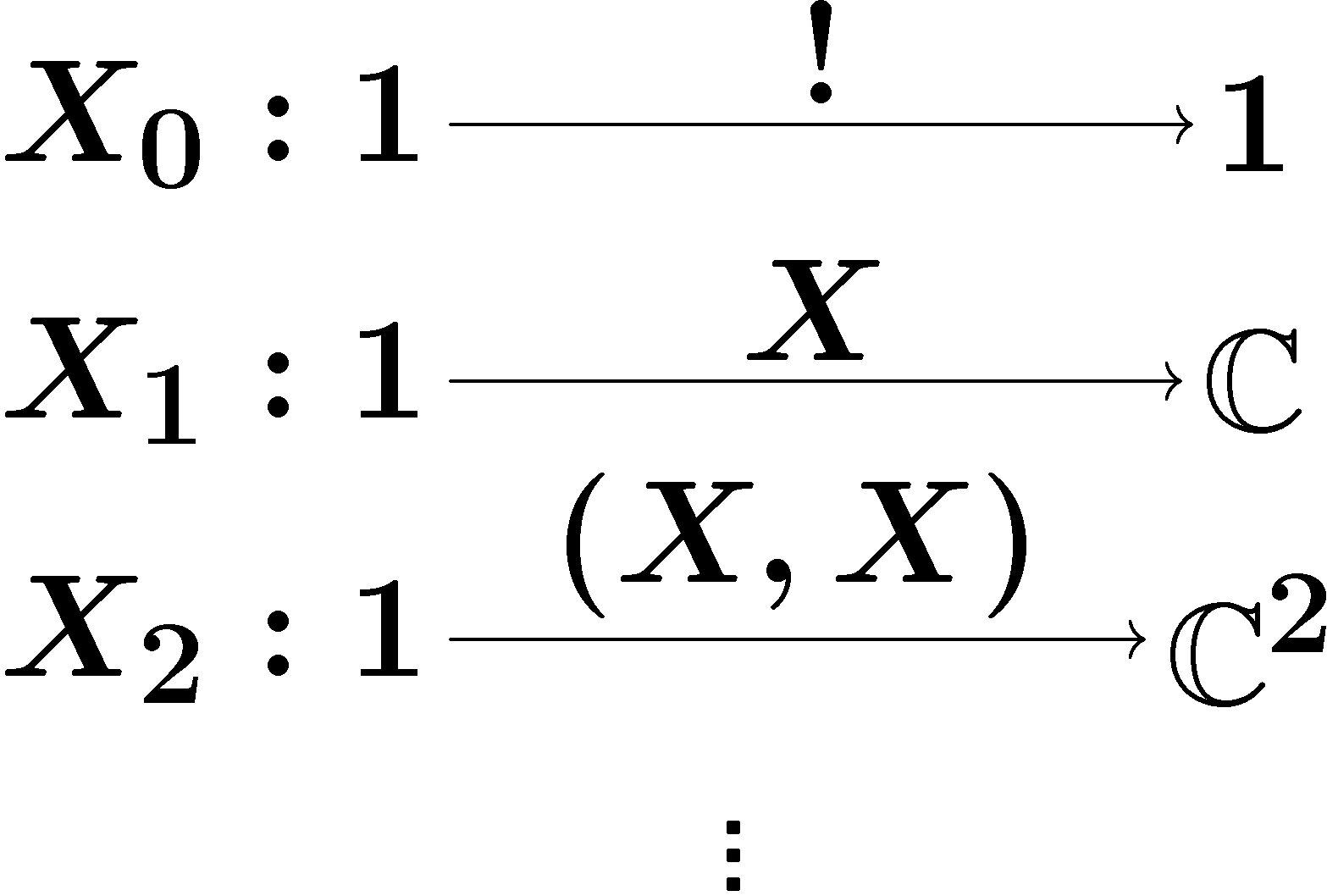 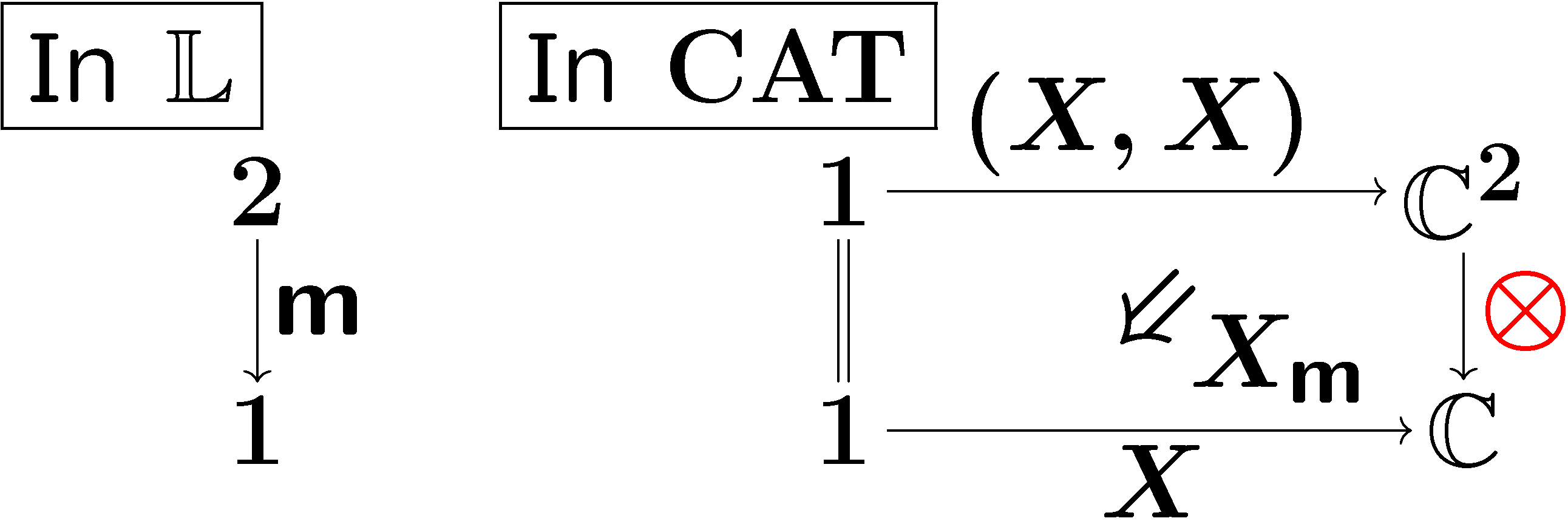 X: carrier obj.
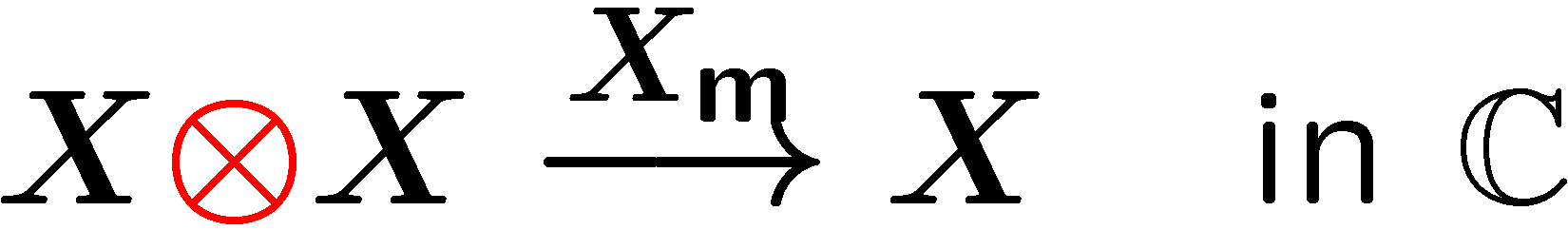 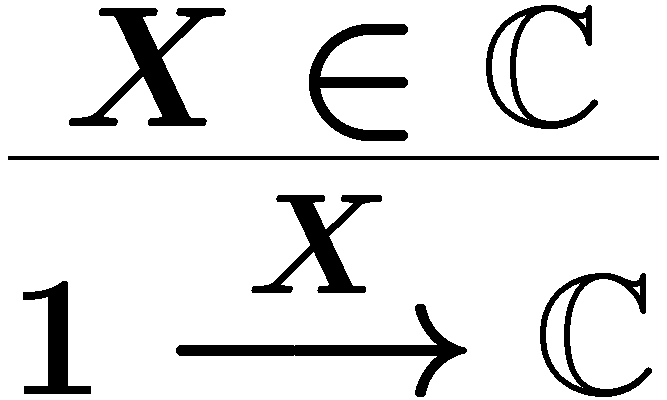 Definition  
	


Components
Compositionality theorem
C  is an L-category
F : C  C is a lax L-functor 
there is a final coalgebra  Z  FZ
Assume


1.   CoalgF  is an L-category 
2.   Z  FZ is an L-object 
3.   the behavior functor



       
	is a (strict) L-functor
by finality
 yields
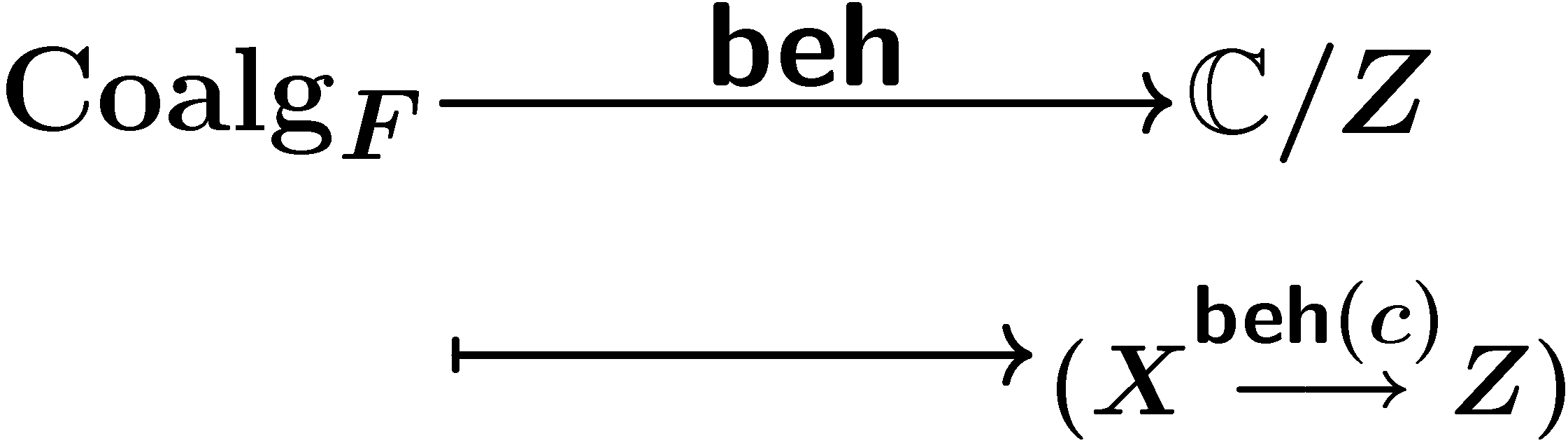 by coinduction
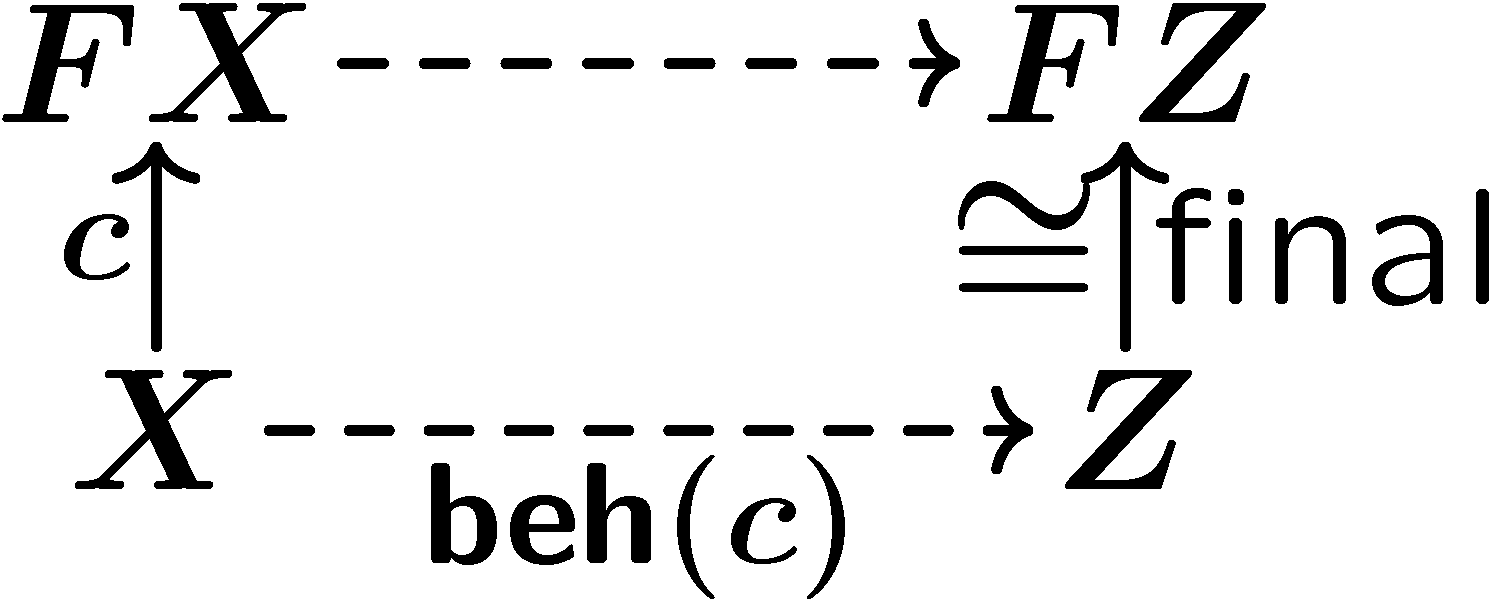 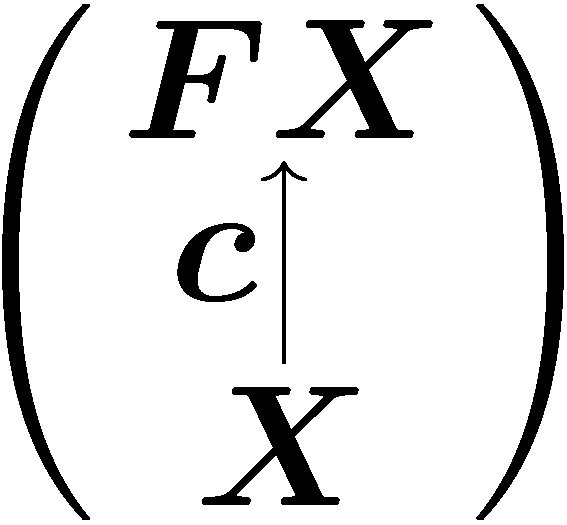 What’s new (1): many-sorted
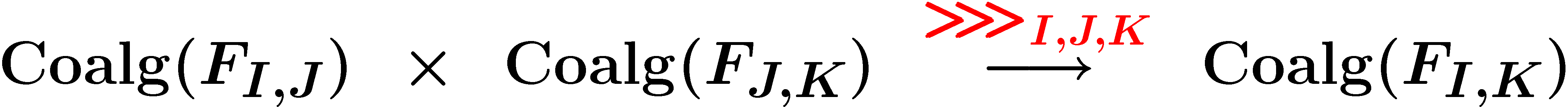 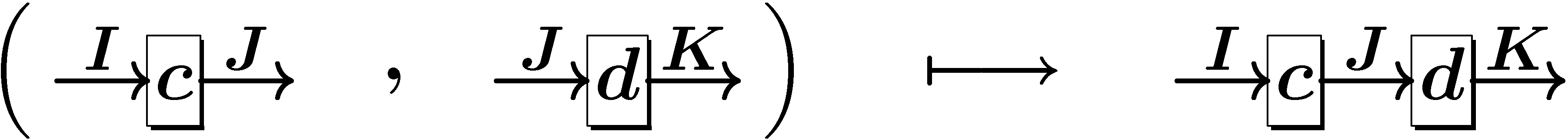 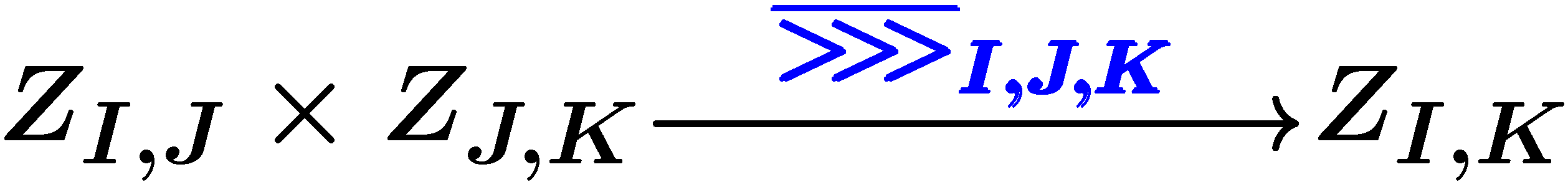 sorts:  (I,J), (J,K), etc.
The specification:
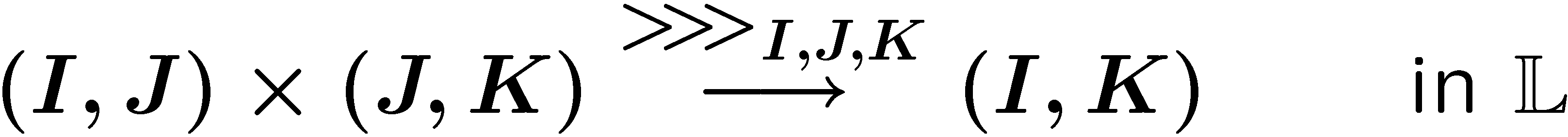 arity: formal  product of sorts
one-sorted case:
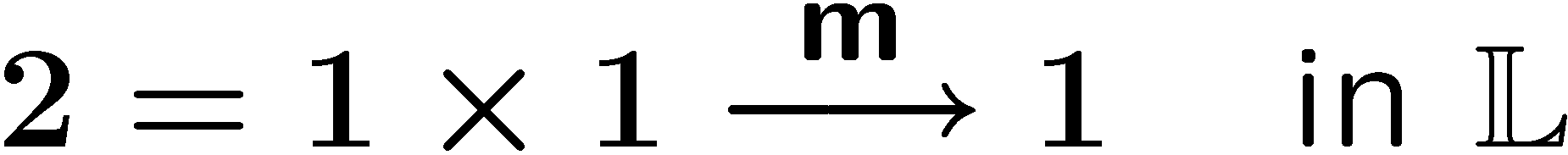 What’s new (2): pseudo alg. str.
Equations hold 
not up-to equalities, 
but up-to isomorphisms
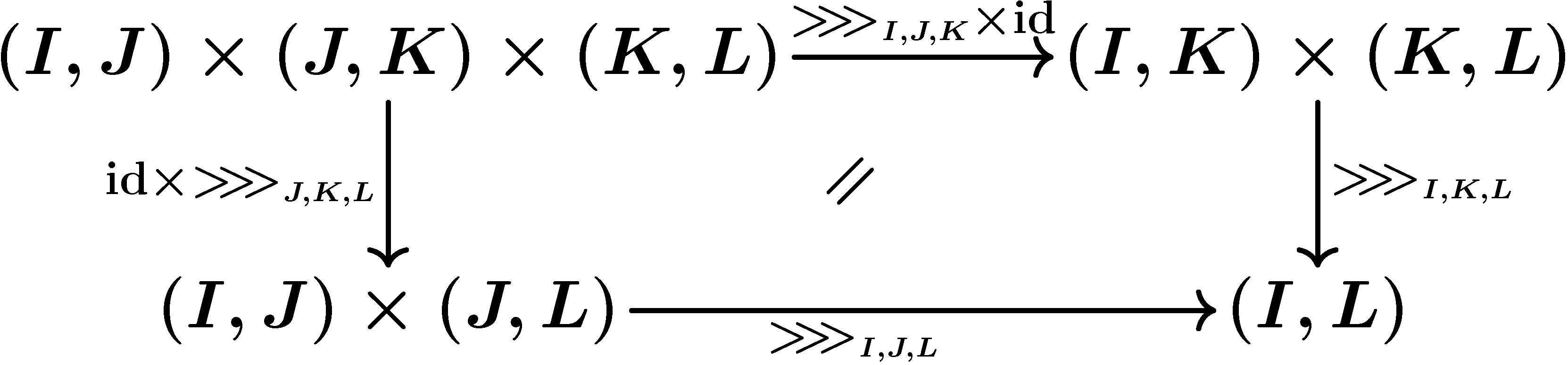 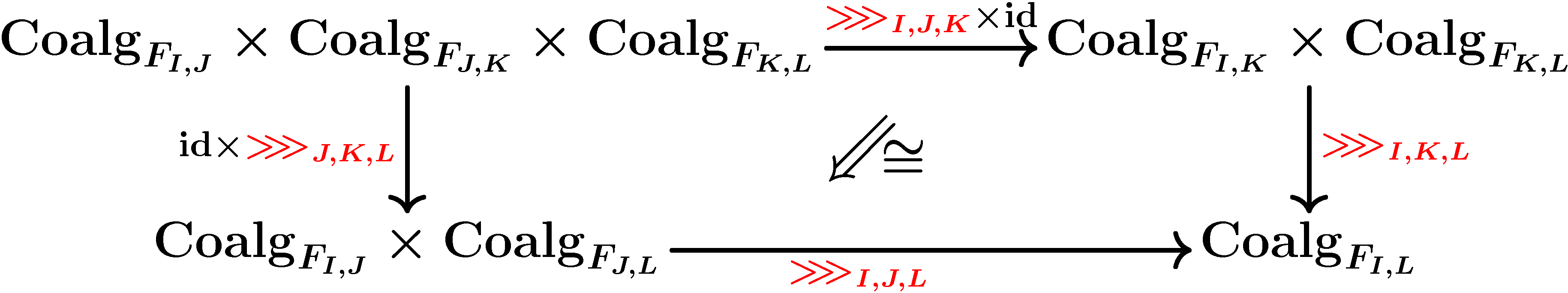 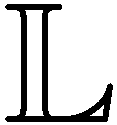 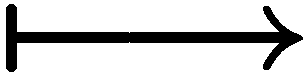 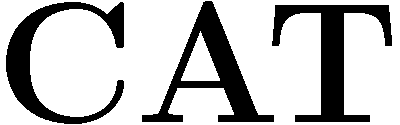 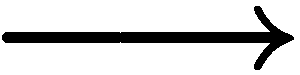 assoc. of
I
J
K
,          ,
c
d
e
J
K
L
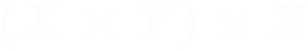 I
I
cf.  monoidal category


 coherence 
c
c
J
J
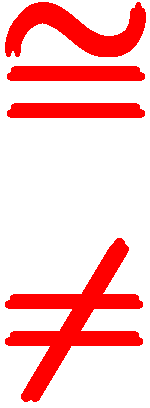 d
d
state space:
K
K
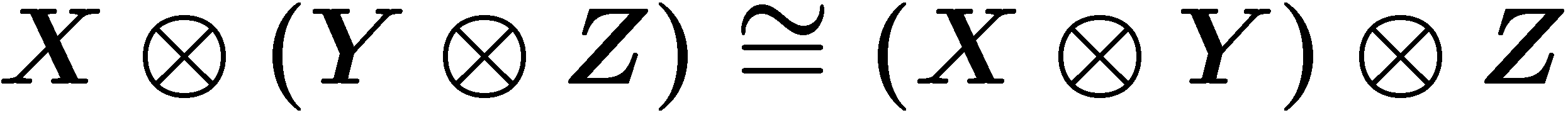 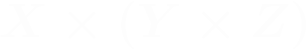 e
e
L
L
Functorial semantics
outer model
a category with L-structure: L-category
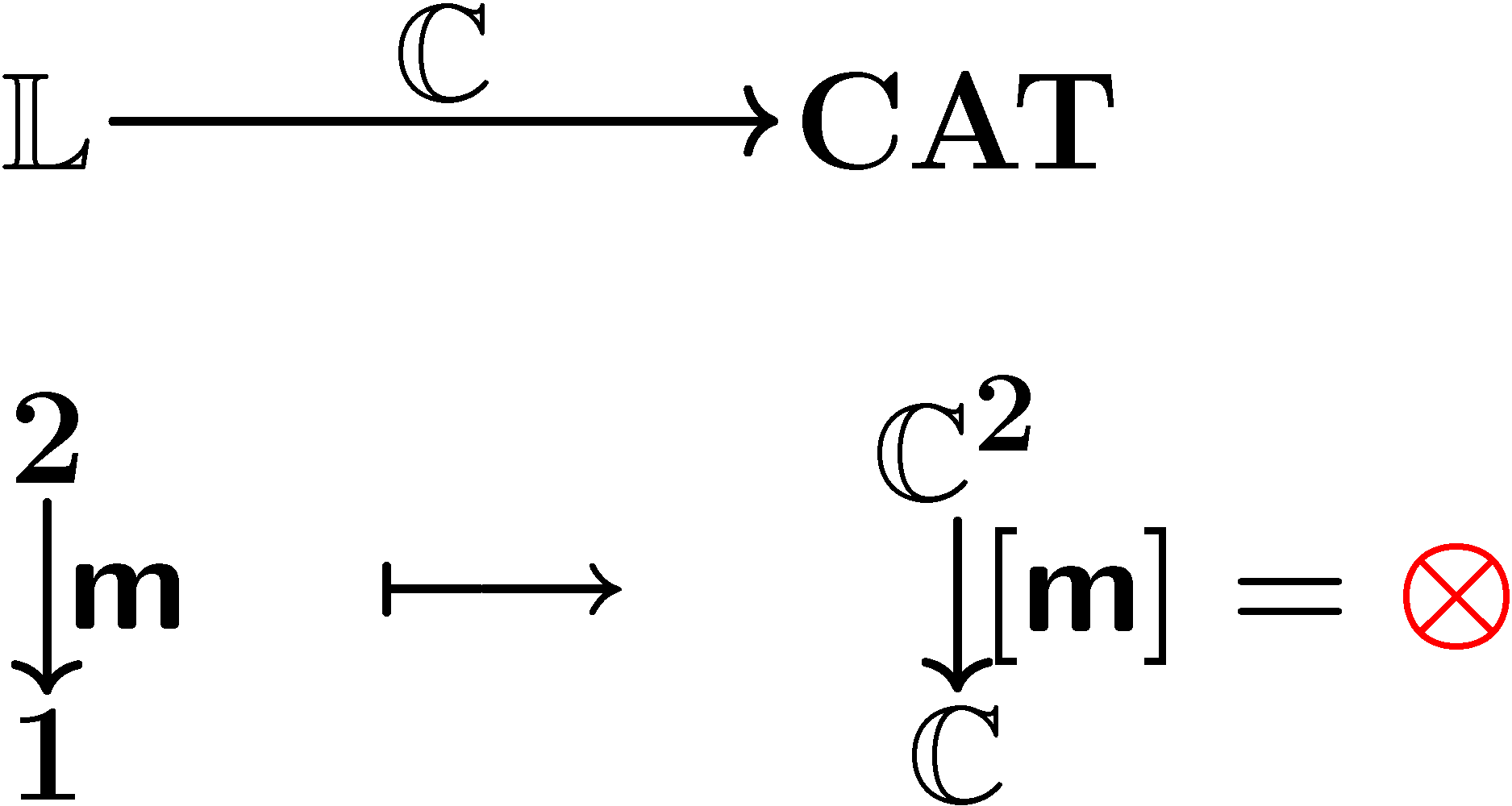 (product-preserving)
NB.  This works only for strict algebraic structure
Formalizing pseudo alg. str.
Lawvere 2-theory   [Power, Lack]
explicit isomorphisms, explicit coherence
theory of monoids:

theory of monoidal categories:

“2-functorial semantics”
model = category with L-structure
it is a product-preserving 2-functor    L  CAT

not quite a suitable solution for us…
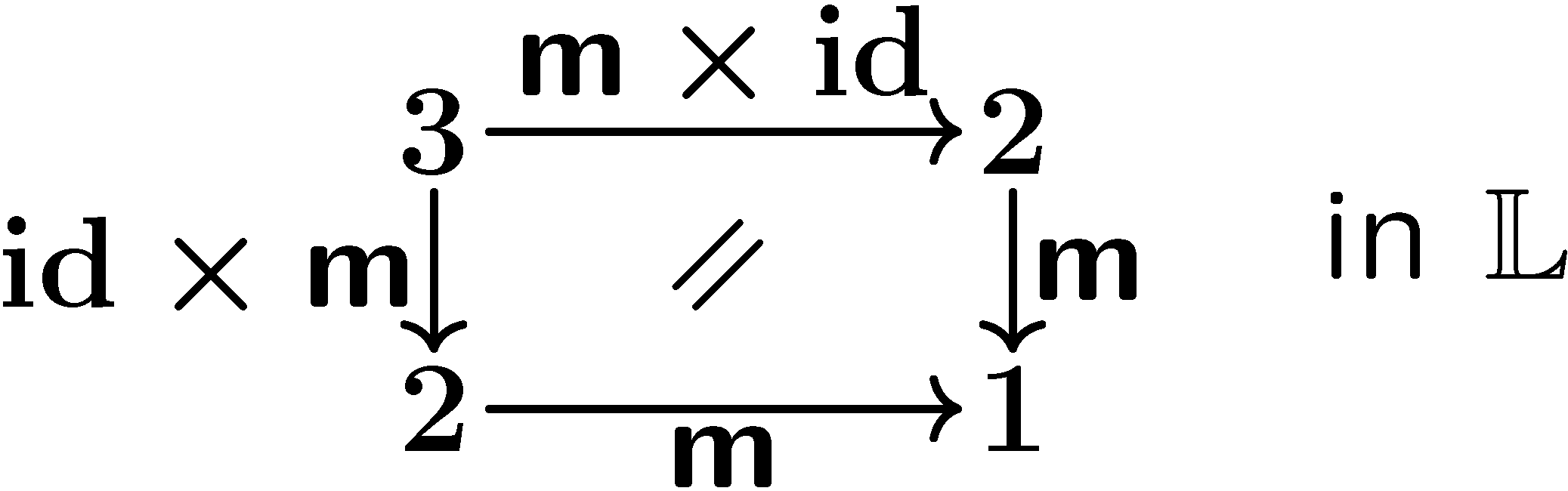 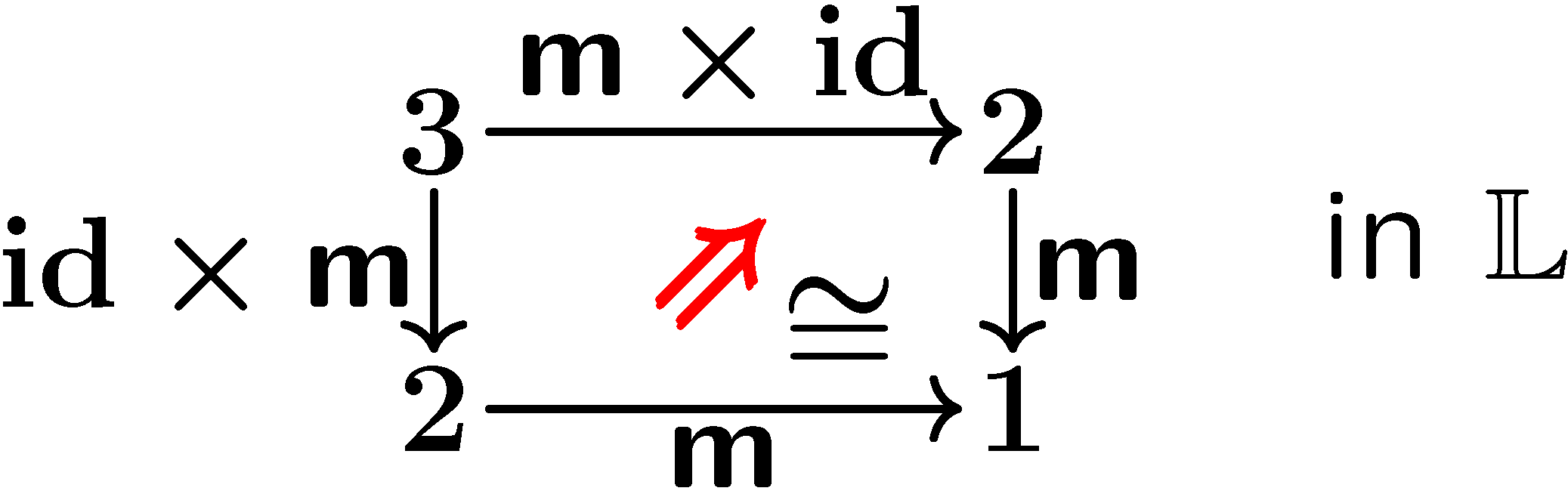 Formalizing pseudo alg. str.
Hasuo, preprint 2009
available on the web
Pseudo functorial semantics




Segal took the same approach in TQFT, topological quantum field theory
but for monoidal (not cartesian/Lawvere) theory L
Definition
Definition
An L-category is a finite-product preserving pseudo functor L  CAT
An L-category is a finite-product preserving pseudo functor L  CAT
Pseudo functorial semantics
Definition
An L-category is a finite-product preserving pseudo functor L  CAT
pseudo functor preserves compositions/identities up-to iso:
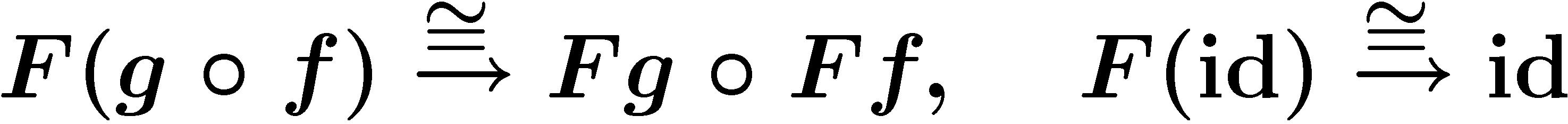 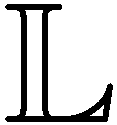 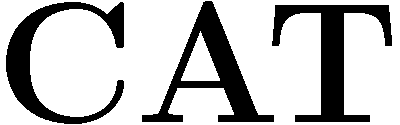 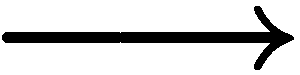 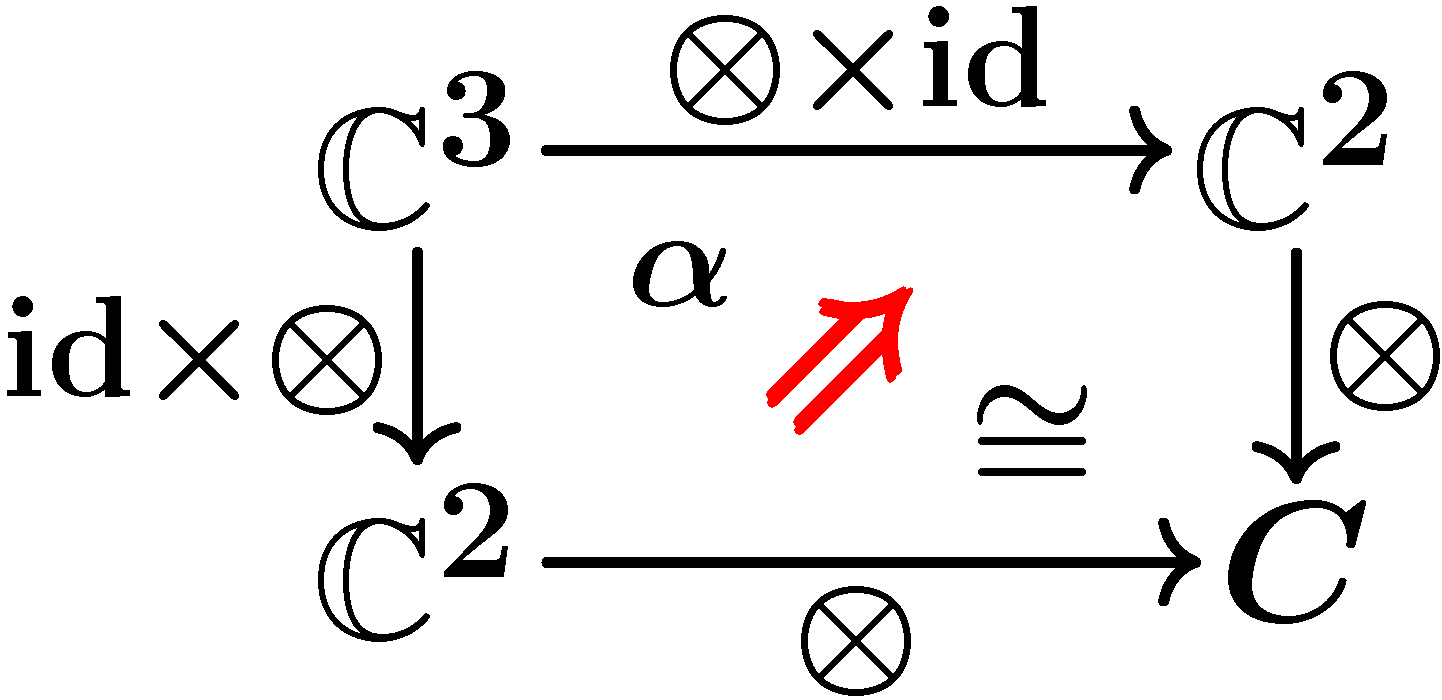 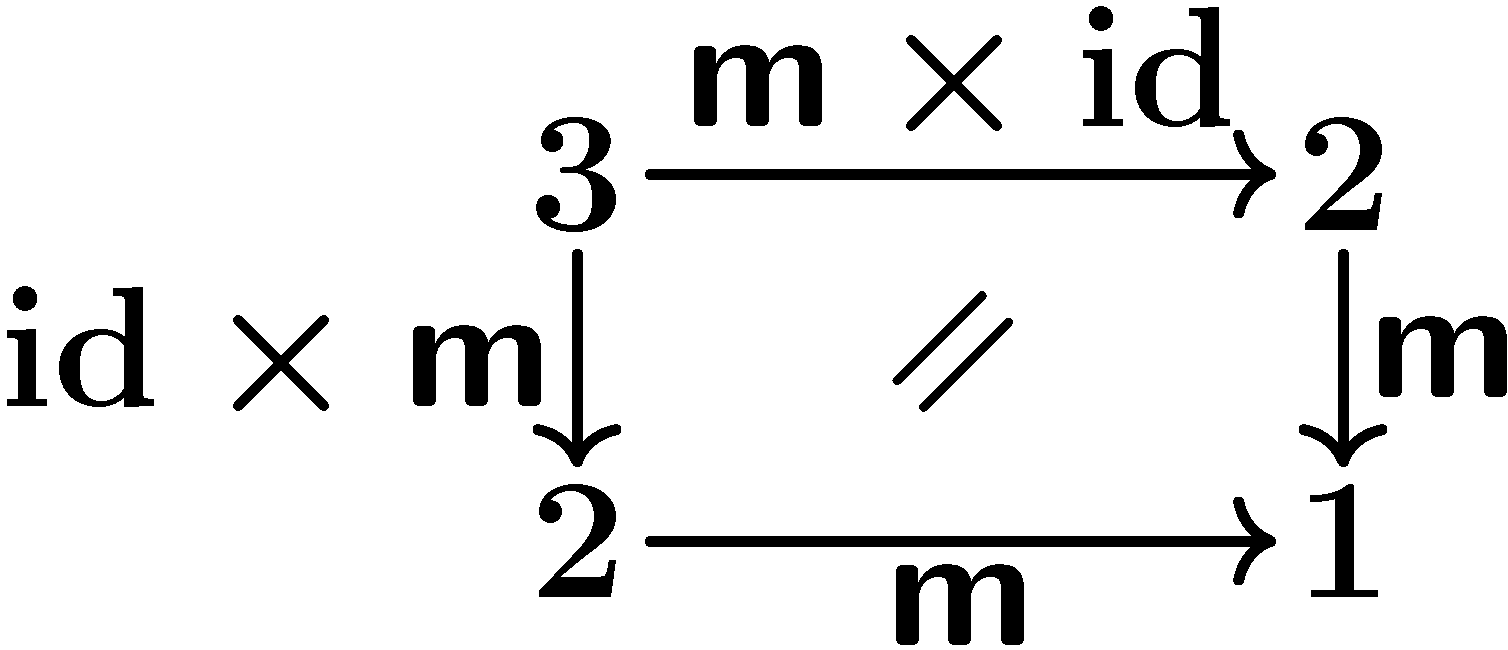 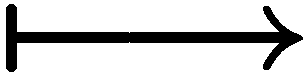 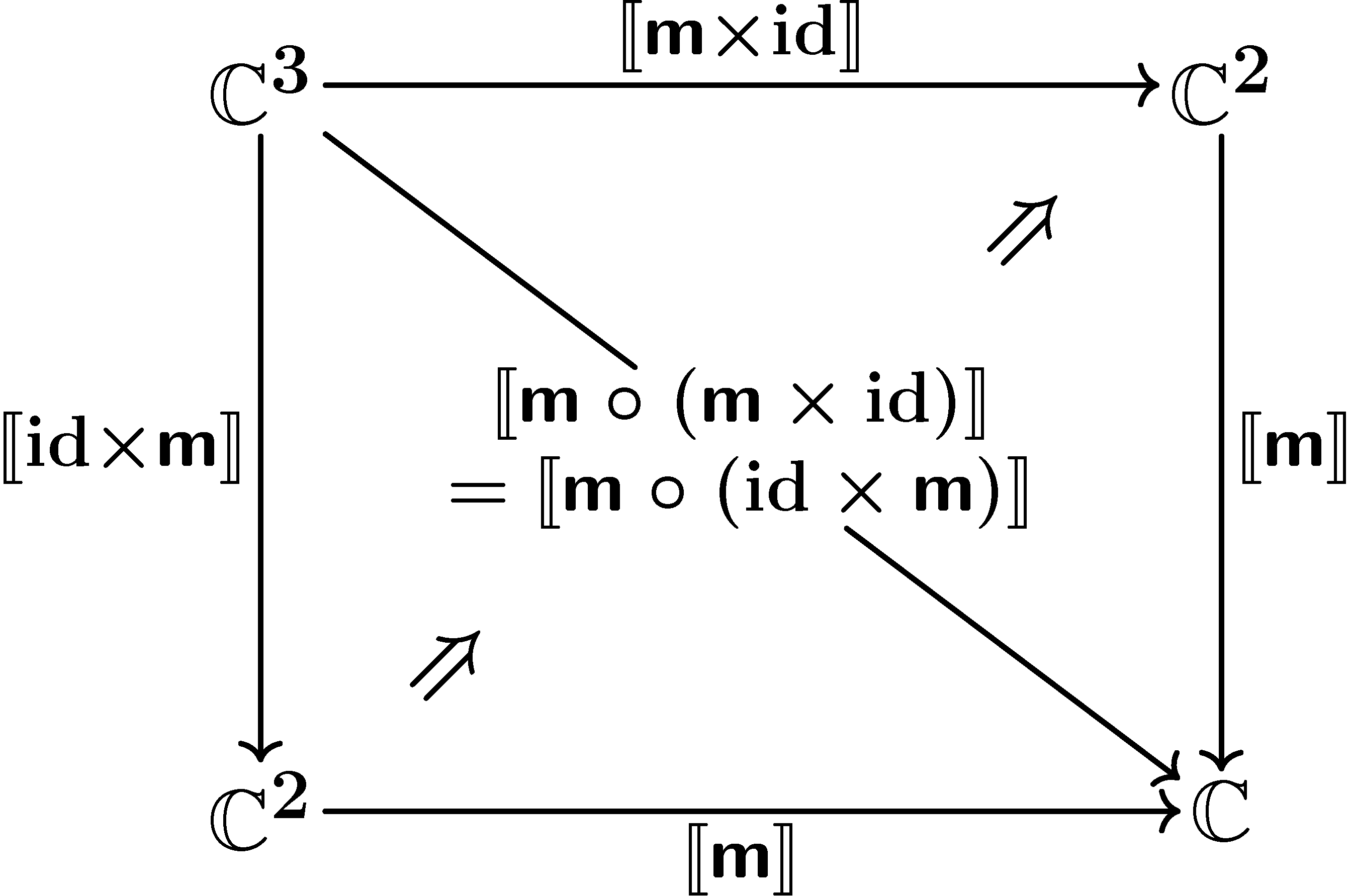 Pseudo functorial semantics
Definition
An L-category is a finite-product preserving pseudo functor L  CAT
natural, from an operadic point of view
subtle, needs fine-tuning
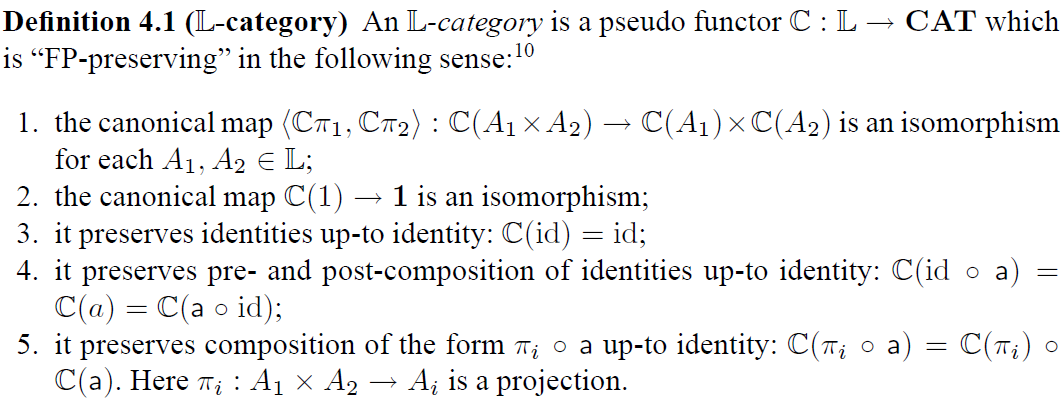 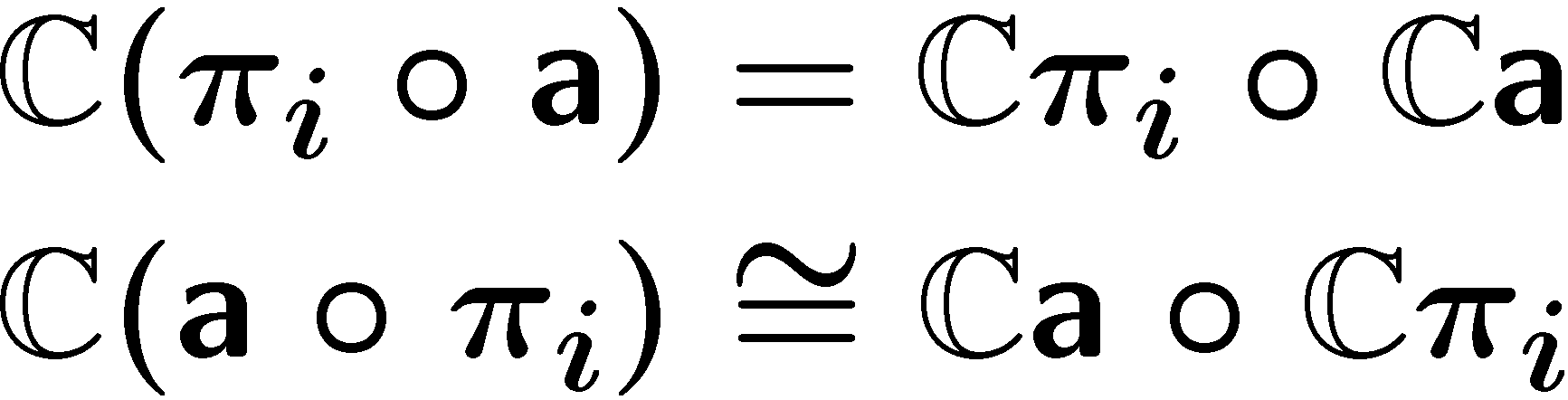 Theorem
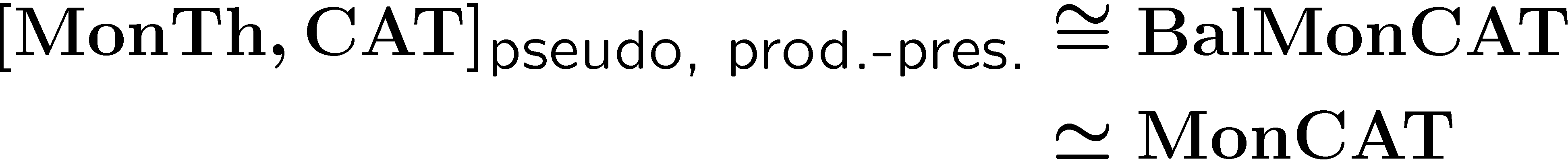 [Leinster]
Compositionality theorem again
lifts
C  is an L-category
F : C  C is a lax L-functor 
there is a final coalgebra  Z  FZ
Assume


1.   CoalgF  is an L-category 
2.   Z  FZ is an L-object 
3.   the behavior functor



       
	is a (strict) L-functor
by finality
 yields
automatic
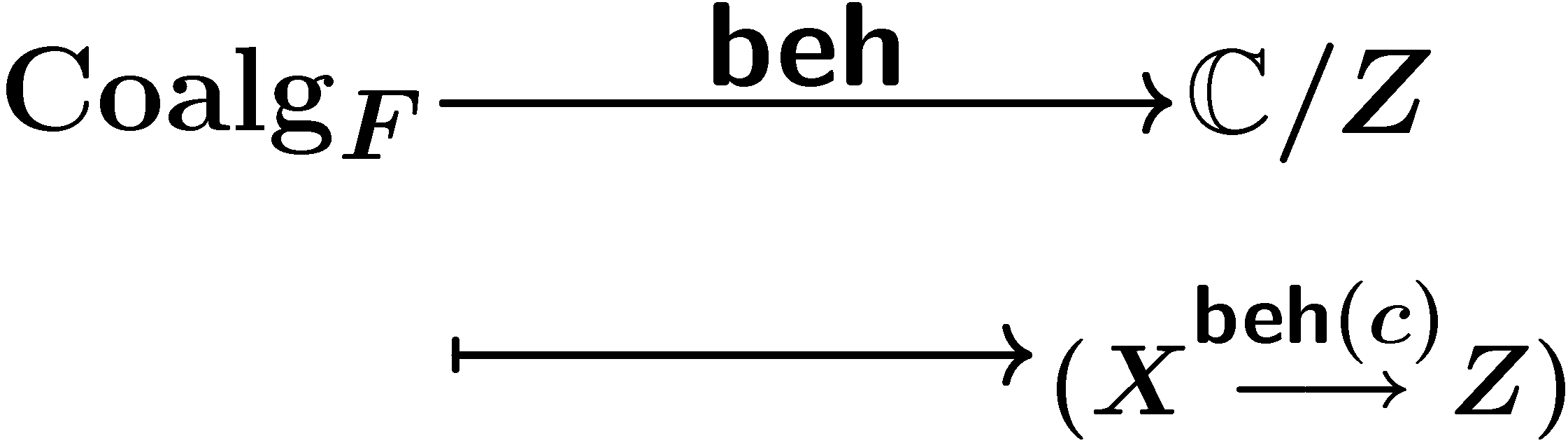 by coinduction
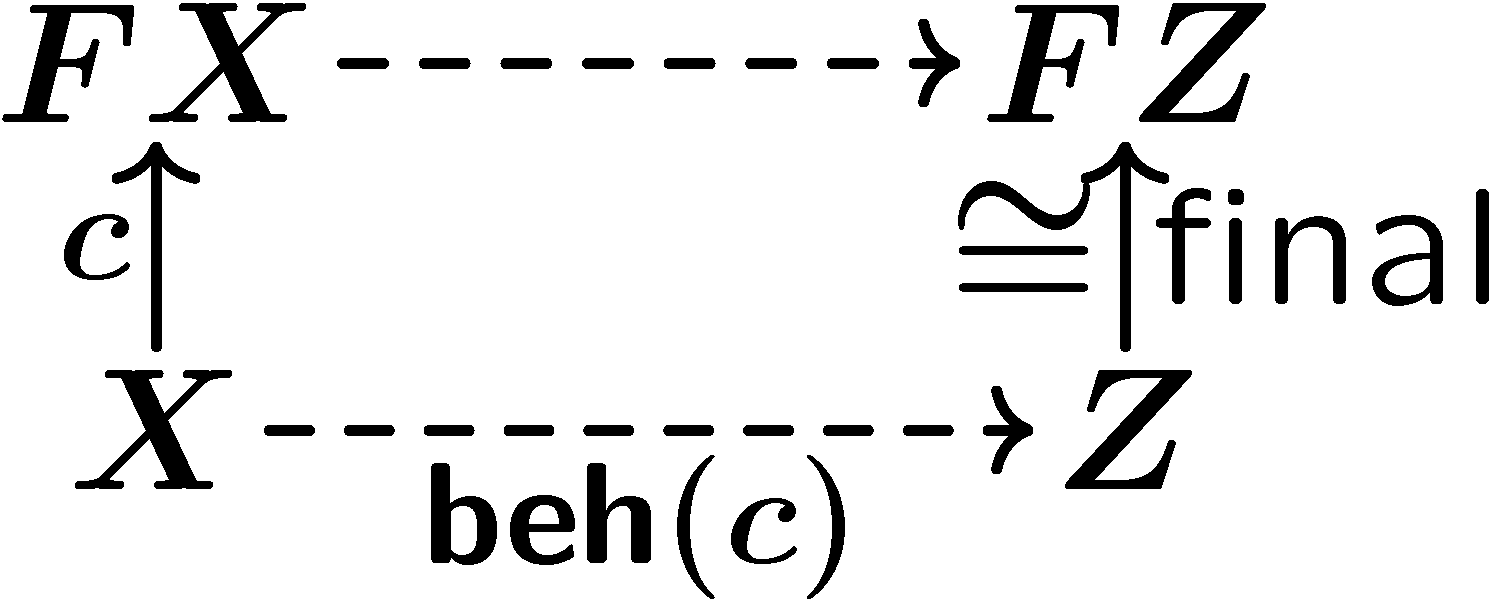 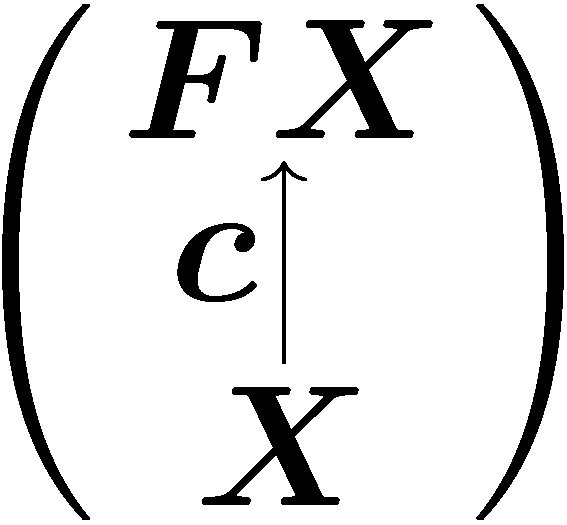 [Speaker Notes: kokokara!!]
compositionality
results for 
component calculi
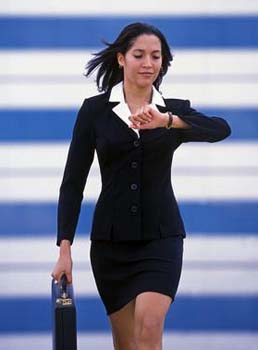 Part  3
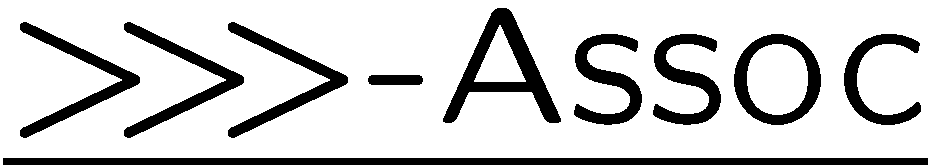 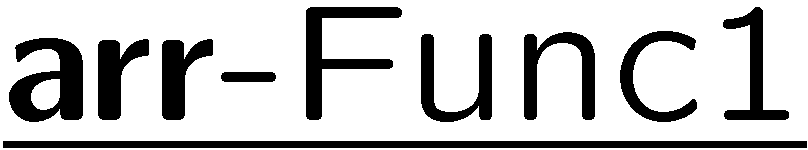 The calculi
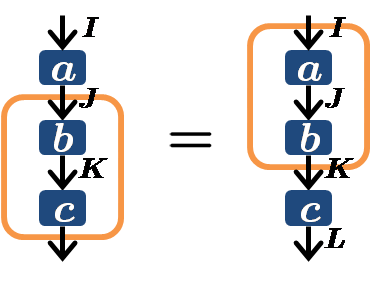 I
g ± f
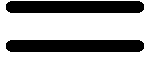 K
PLTh
(PipeLine)
sorts  (I,J)  
where I, J are sets


operations
seq. comp.  
pure function

equations
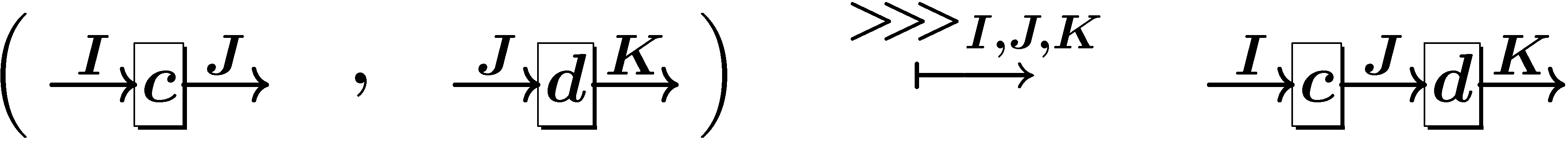 I
I
f
f
g
J
J
K
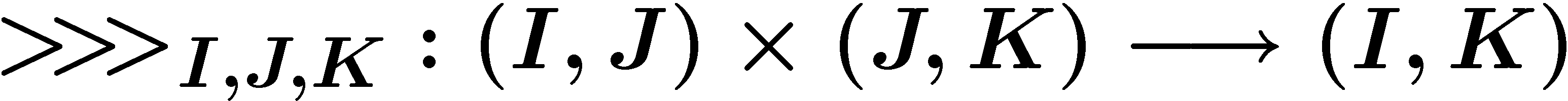 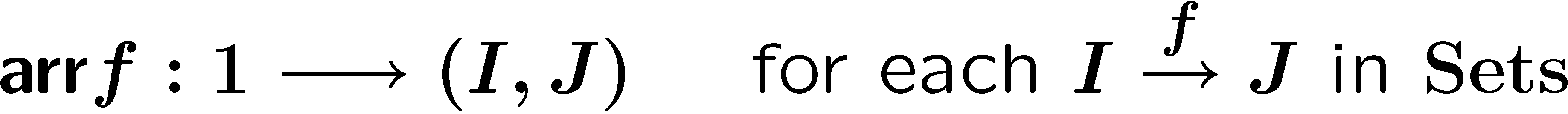 stateless computation
I
I
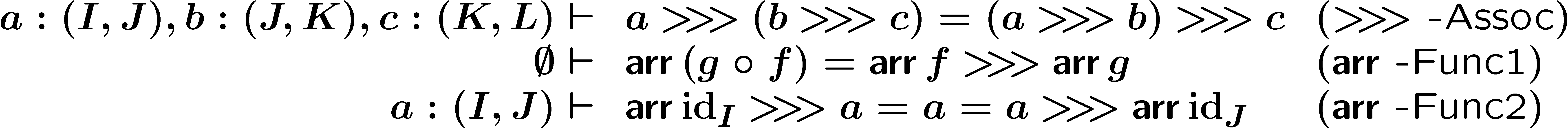 a
a
J
J
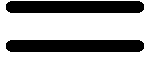 b
b
K
K
c
c
L
The calculi
PLTh  + 
operation 
sideline

equations
ArrTh
(Hughes’ arrow)
K
I
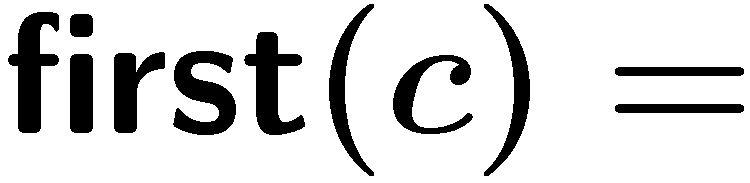 c
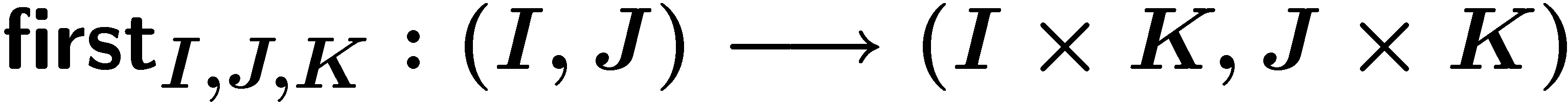 J
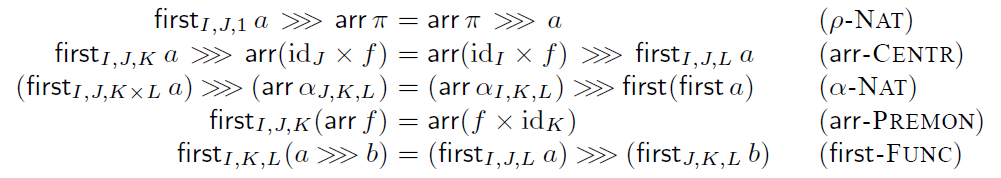 L
L
L
L
NB


cf. global state monad
I
I
I
I
I
I
K
K
=
a
a
a
a
a
b
J
J
J
J
b
b
b
b

b
a
=
K
K
K
K
J
J
L
L
The calculi
PLTh
ArrTh
MArrTh
(PipeLine)
(Hughes’ arrow)  =  PLTh  +  first
(Monoidal arrow)   =   PLTh  +
I
K
c
d
L
J
operation
(synchronous) parallel composition  


equations
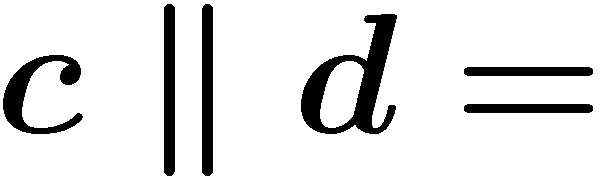 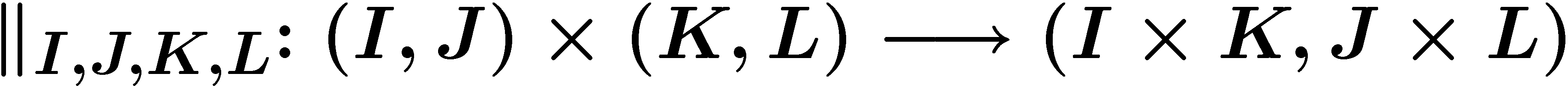 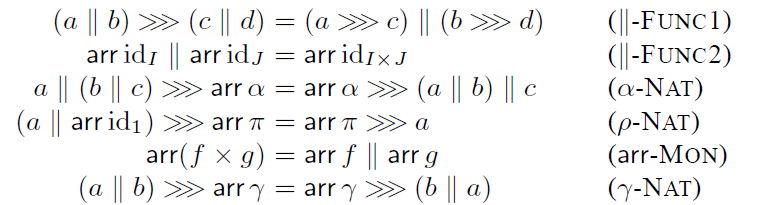 The calculi
PLTh
ArrTh
MArrTh
(PipeLine)
(Hughes’ arrow)
(Monoidal arrow)   =   PLTh  +
K
I
K
I
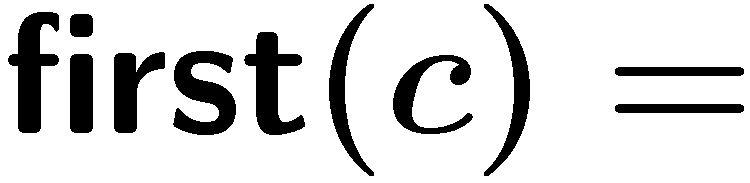 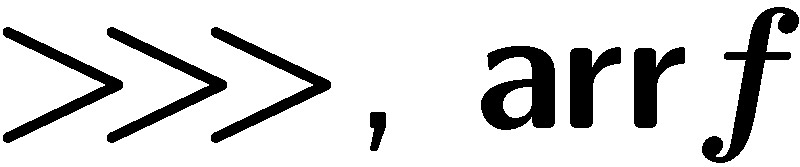 c
d
c
L
J
J
=  PLTh  +  first
=  PLTh  +  k
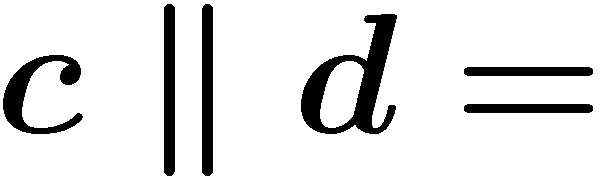 Our goal
For
“components as coalgebras”
	constitute a microcosm model
	for L,


in particular the compositionality theorem
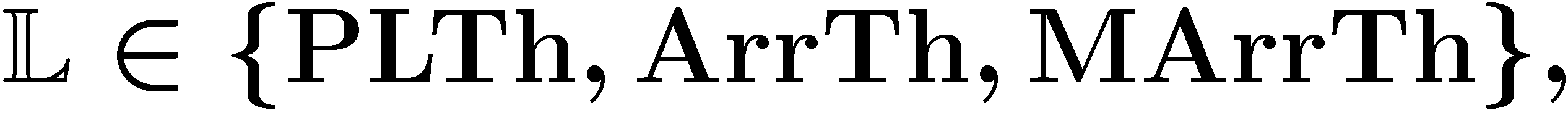 I
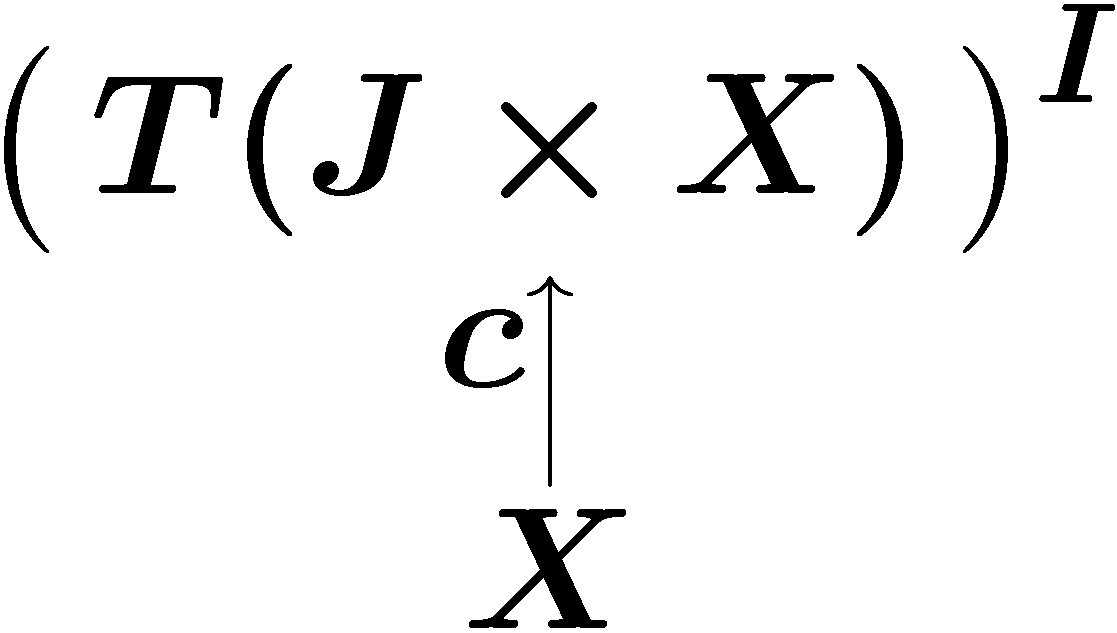 as
c
J
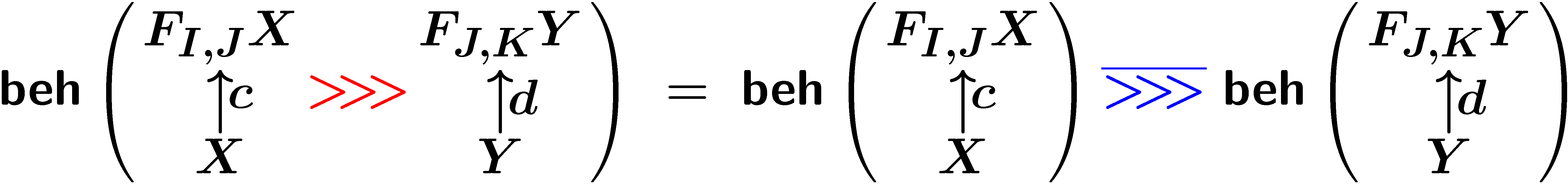 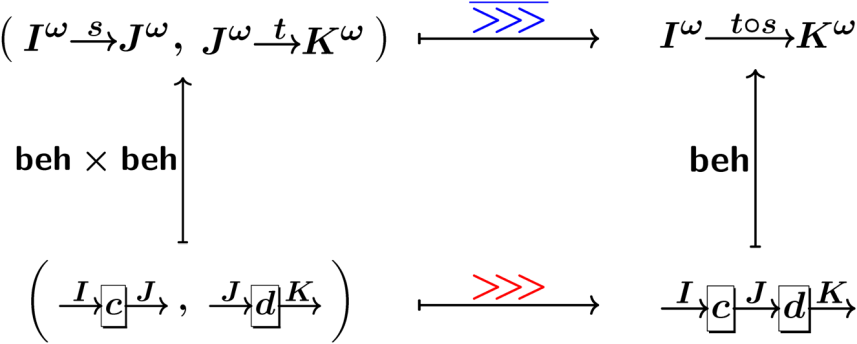 i.e.
BTW, in functional programming…
Kleisli category    Kl(T)
given a monad T  for effect
the category of T -effectful computations:

The “hom-model”
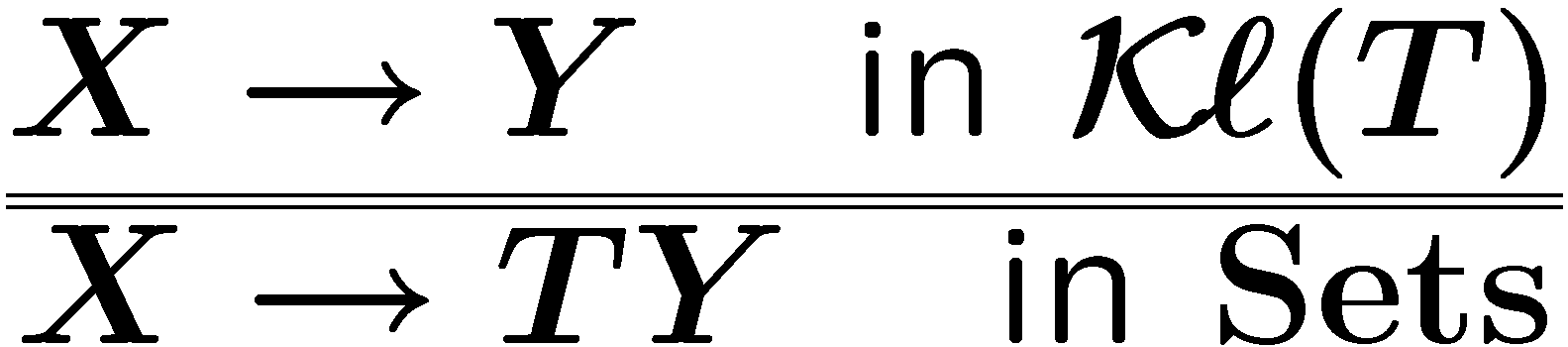 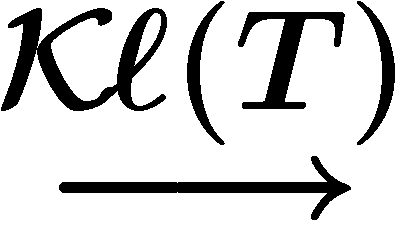 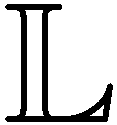 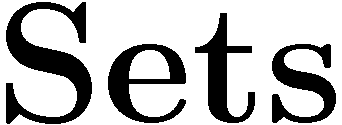 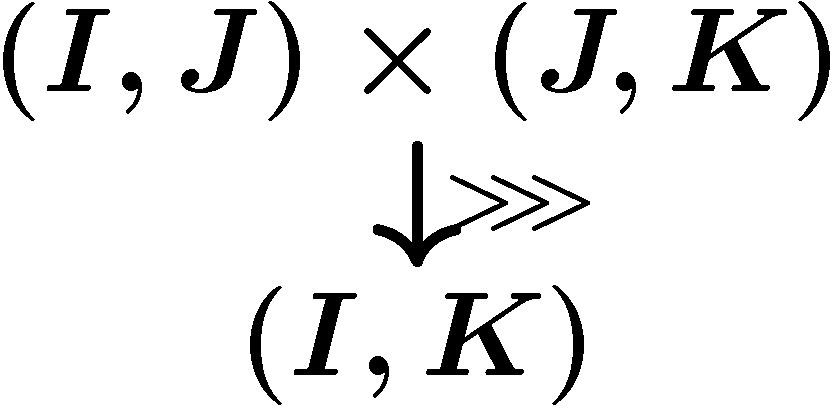 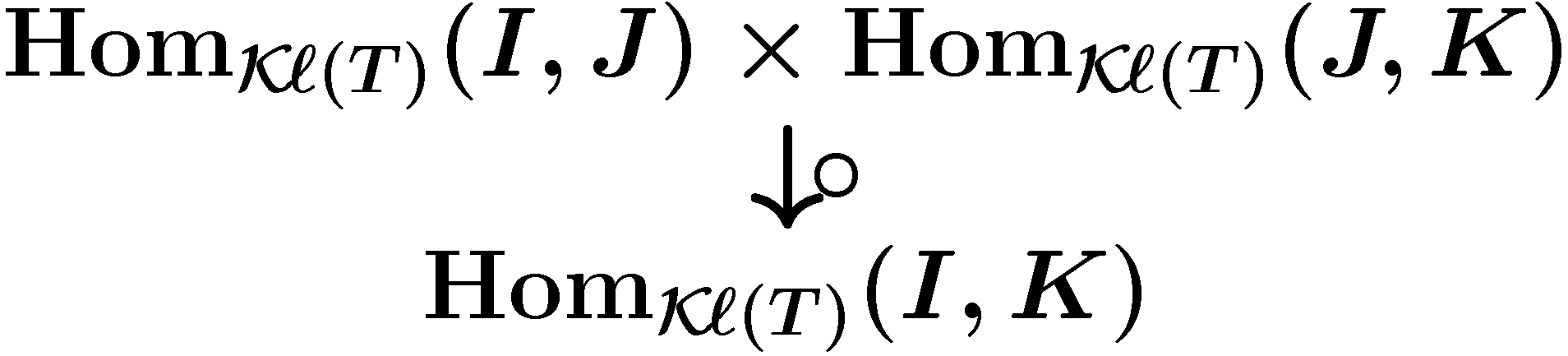 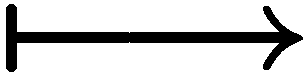 arrow [Hughes]
Freyd category [Levy-Power-Thielecke]
Theorem [Power-Robinson]
Kl(T) is a (set-theoretic) model of PLTh
 T: strong  Kl(T) is a model of ArrTh
 T: commutative  Kl(T) is a model of MArrTh
“monoidal” arrow
Follow from these outer models:
 inner models
 compositionality
Categorification
signature:
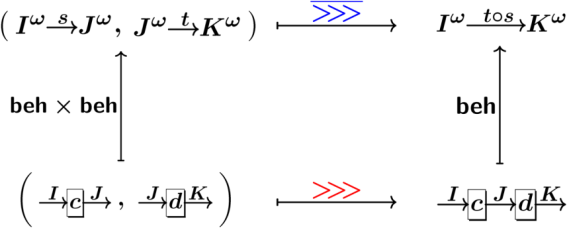 I
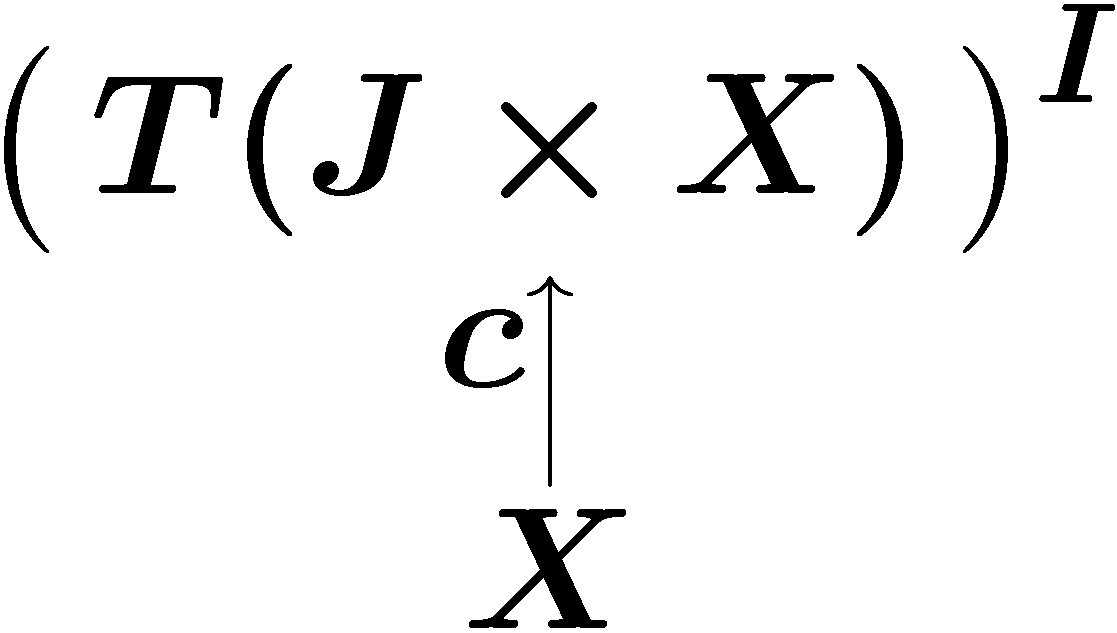 as
c
J
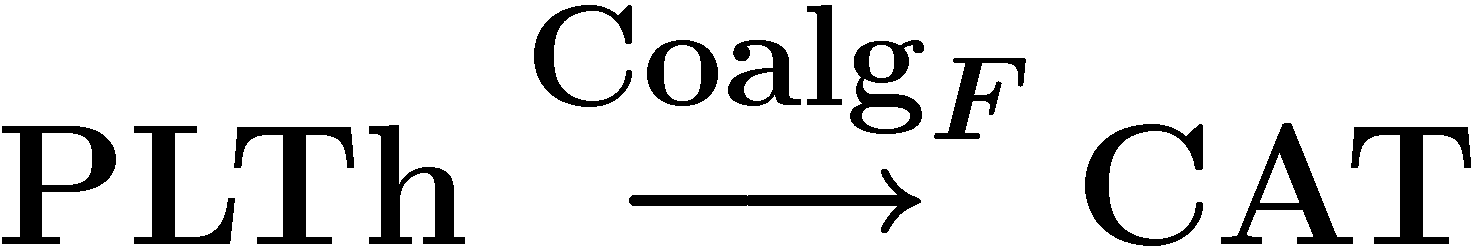 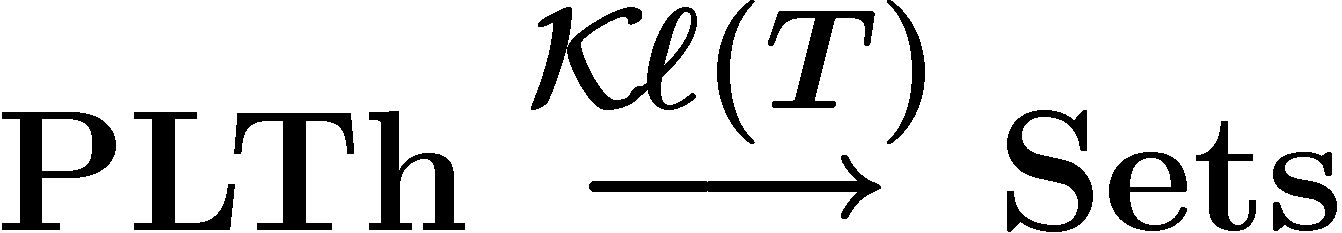 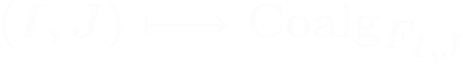 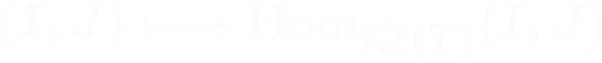 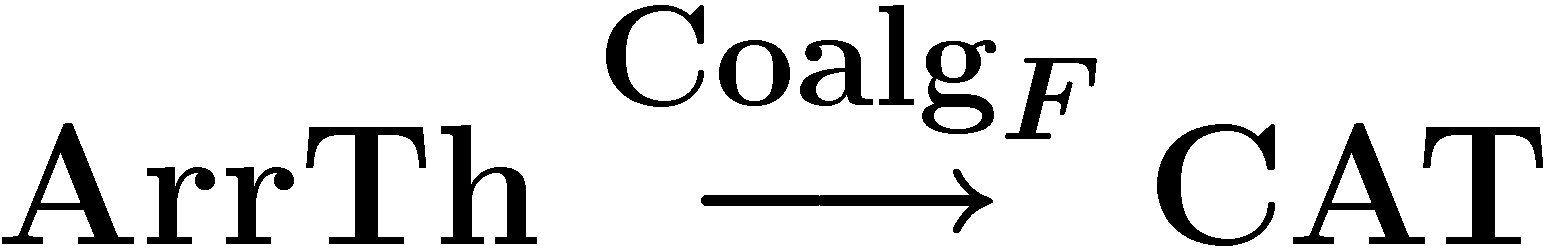 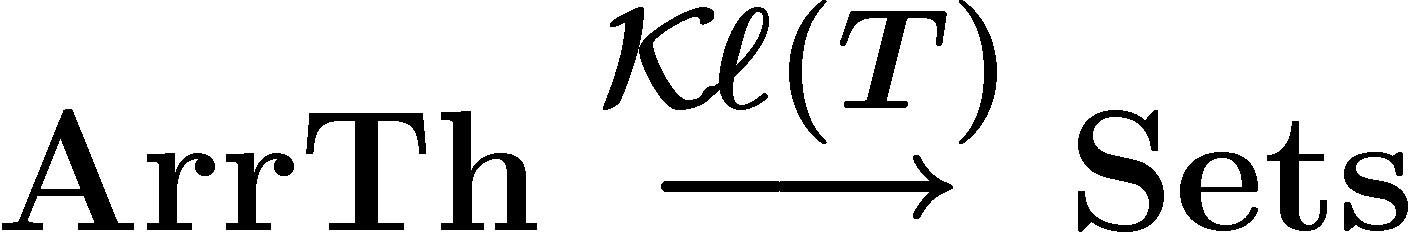 Theorem [Power-Robinson]
Theorem
T: monad   
	   a model

                  


 T: strong monad 
	 

 

 T: commutative monad 
	 
T: monad   
	   a model

                  


 T: strong monad 
	 

 

 T: commutative monad 
	 
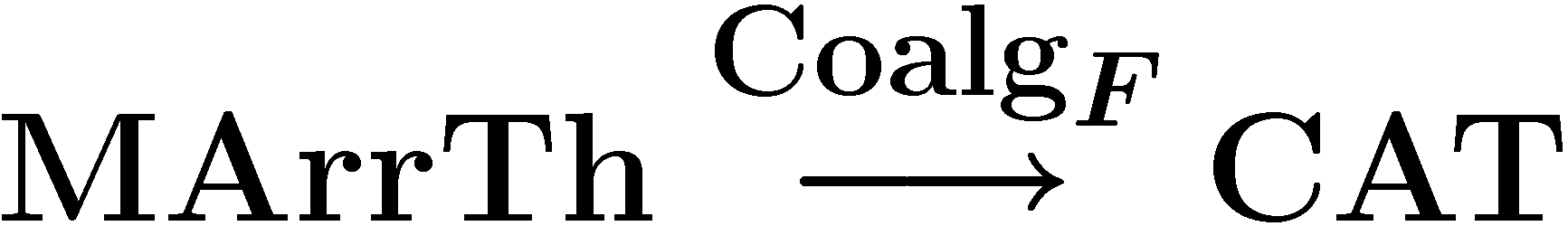 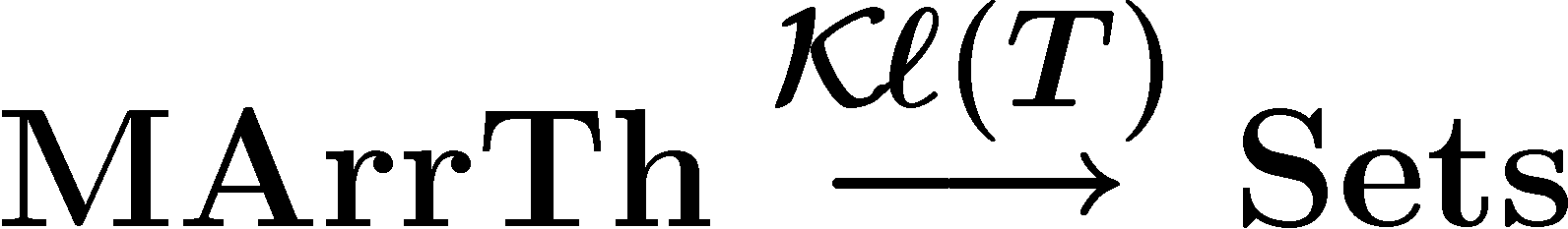 exploiting the results on Kl(T)
Proof of the theorem
a model
 
lax compatible with PLTh
lifting
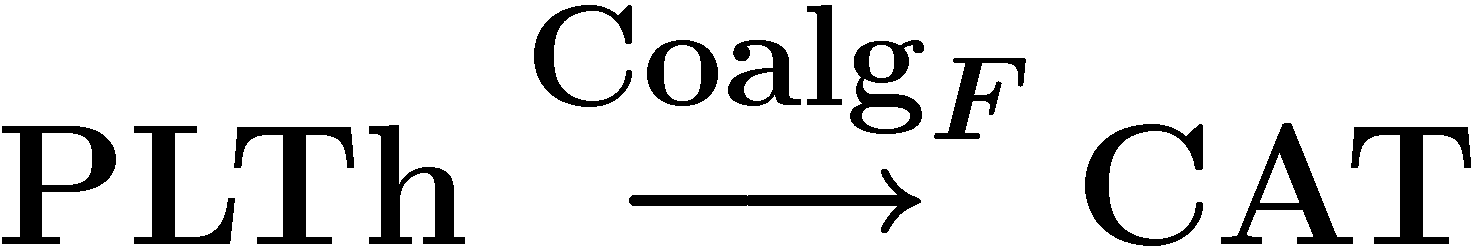 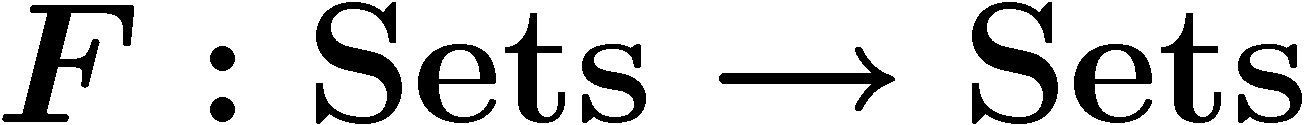 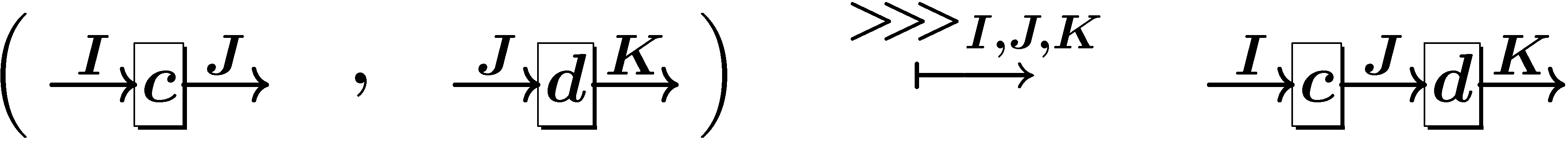 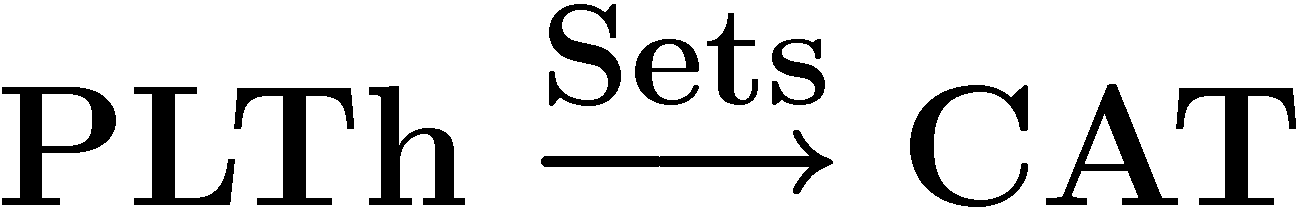 “carrier set”
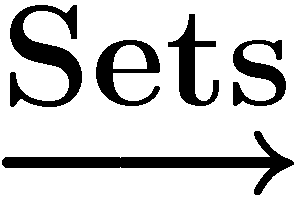 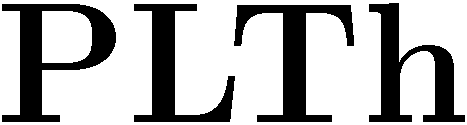 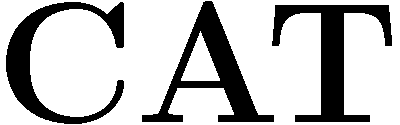 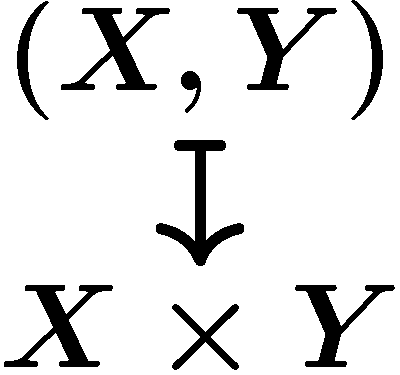 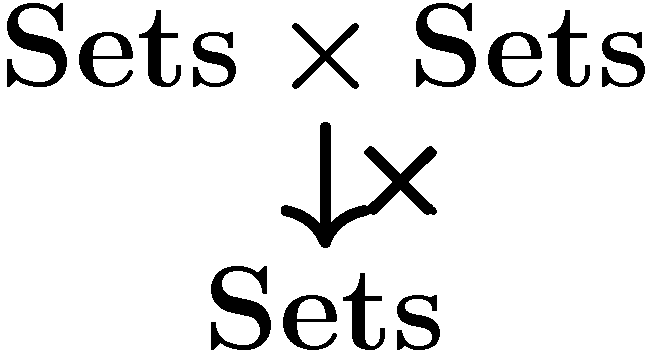 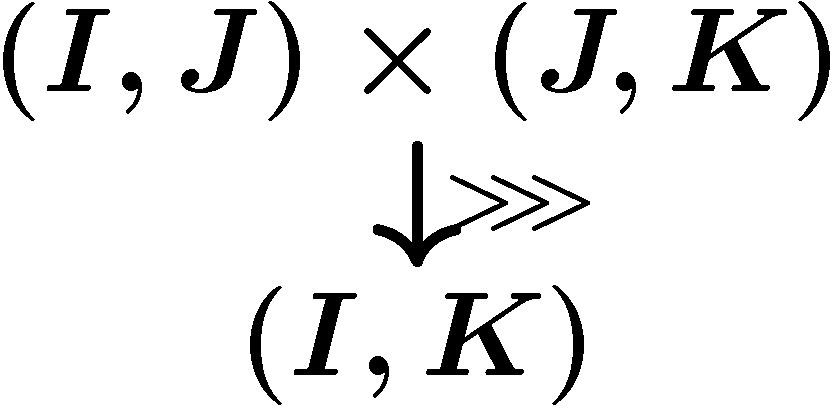 Theorem
Lemma
T: monad   
a model

(hence an inner model, compositionality)
, a model
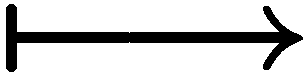 exploiting the results on Kl(T)
Proof of the theorem
a model
 
lax compatible with PLTh
lifting
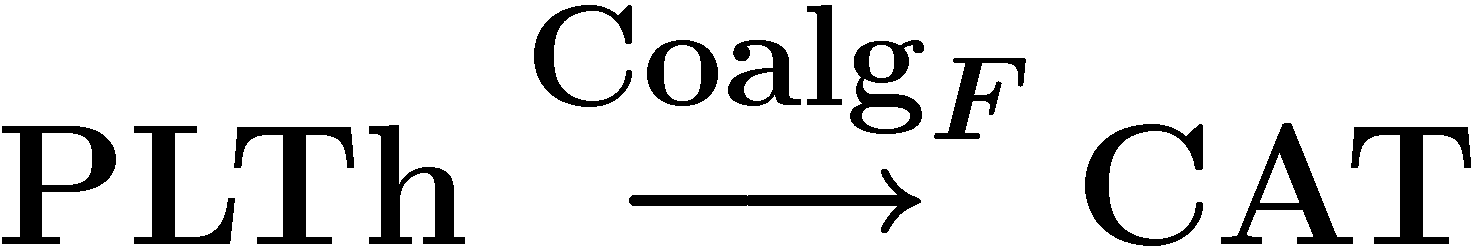 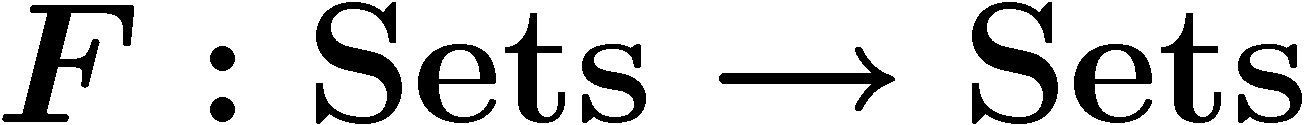 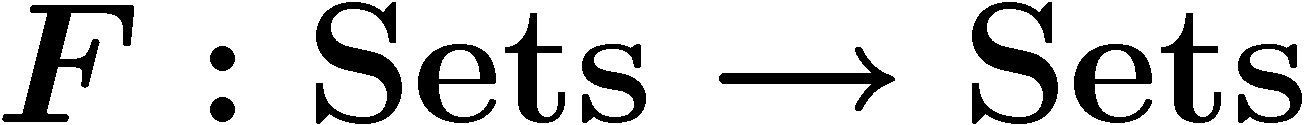 operations
equations
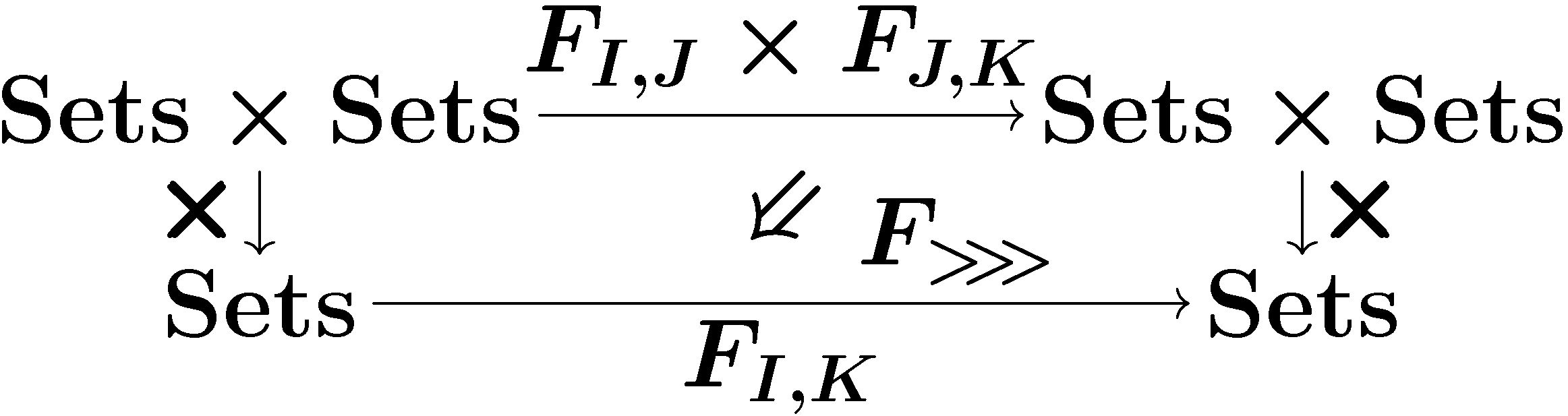 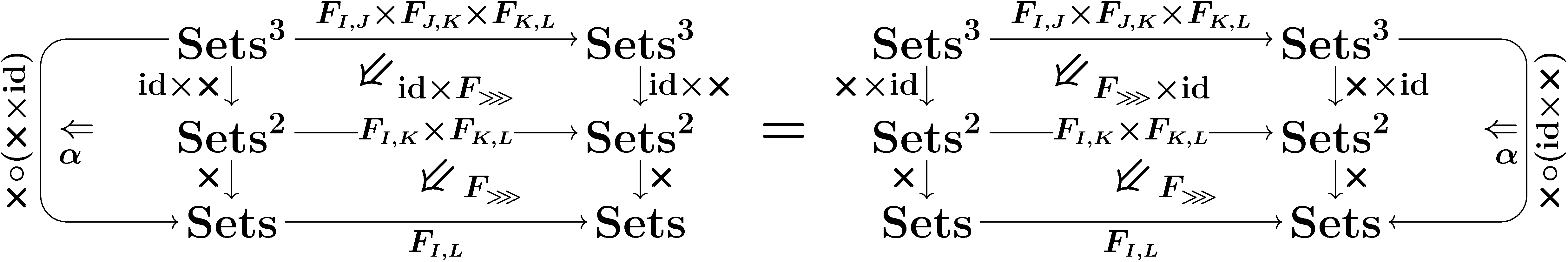 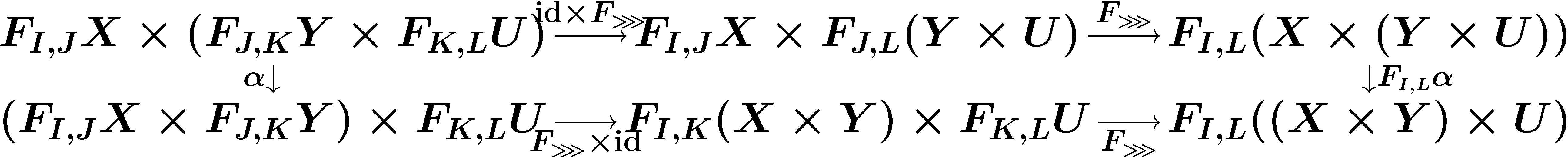 Theorem
Lemma
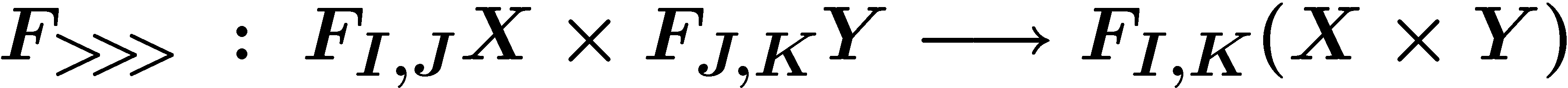 T: monad   
a model

(hence an inner model, compositionality)
,  lax PLTh-functor
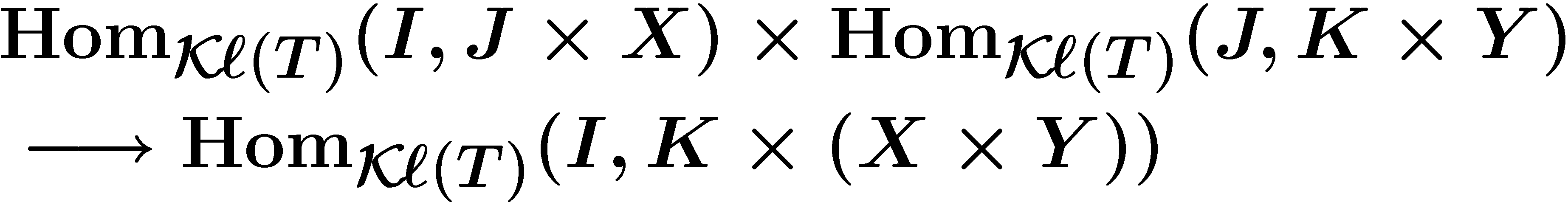 …
an morphism in PLTh, interpreted via
via equations in PLTh
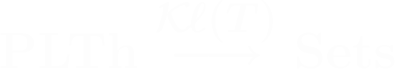 [Speaker Notes: an arrow in L, interpreted via the model…]
Future work
Richer component calculi
feedback  traced monoidal structure?
delayed/lossy channels  different effect monad T  ?


Other “algebra in algebra”
for component calculi:  L-algebra in L-algebra
in general: L1-algebra in L2-algebra
usually: L2-algebra = “category with finite products”
Theory of generalized operads/combinatorial species  
	[Leinster]  [Fiore-Gambino-Hyland-Winskel] [Curien]
Conclusions
The Microcosm Principle 
what’s new: many-sorted, pseudo algebra
Hughes’ arrow, Freyd category, … from functional programming
compositionality
results
Thanks for your attention!
Ichiro Hasuo (Kyoto, Japan)
http://www.kurims.kyoto-u.ac.jp/~ichiro
Conclusion
Compositionality theorem
C  is an L-category
F : C  C is a lax L-functor 
there is a final coalgebra  Z  FZ
Assume


1.   CoalgF  is an L-category
obtaining
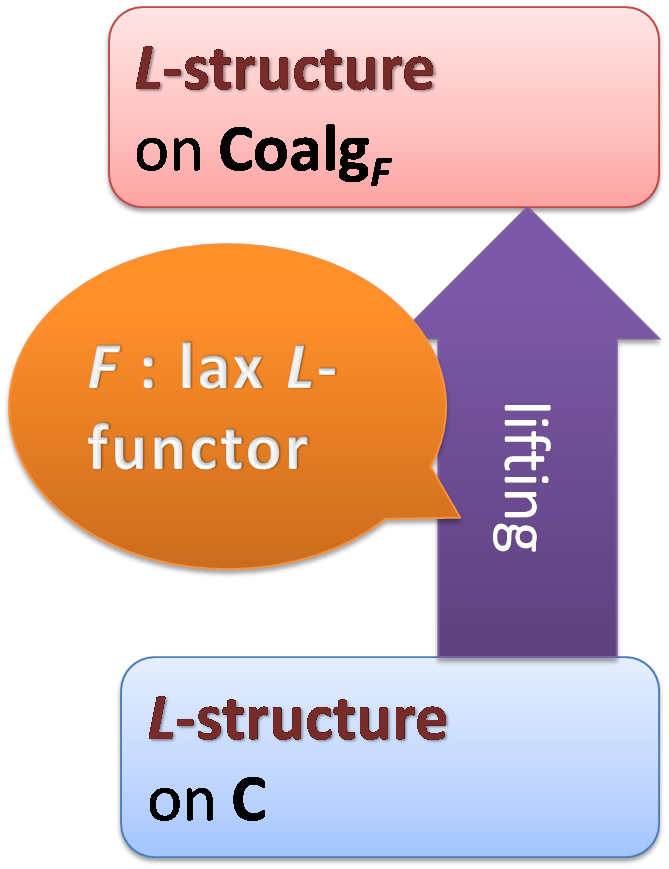 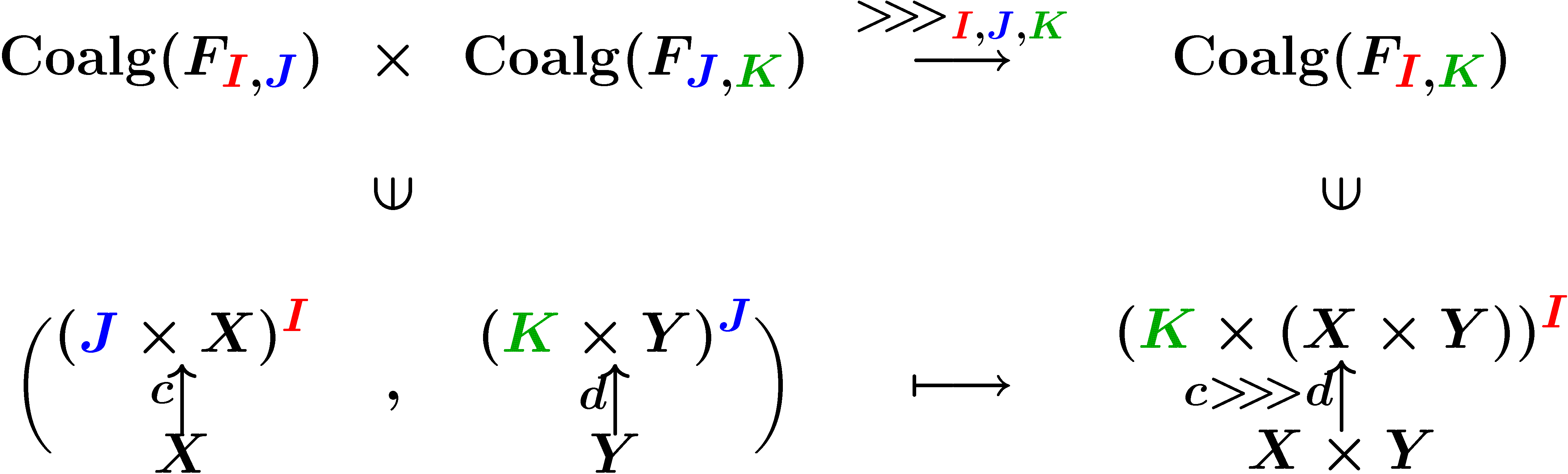